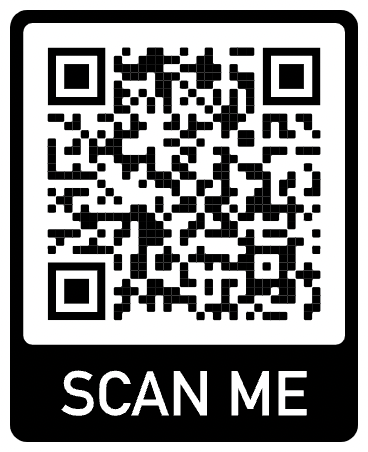 Induction Pack
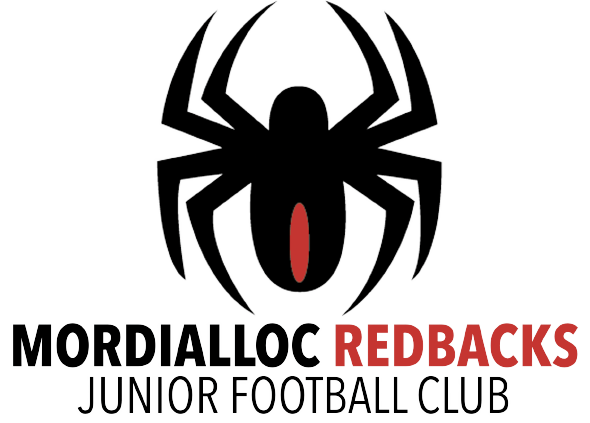 2025
Purpose. Passion. Belong. 
#RedbacksLeadStrong
‹#›
Author & Copyright 2025 Mordialloc Redbacks Junior Football Club – Committee
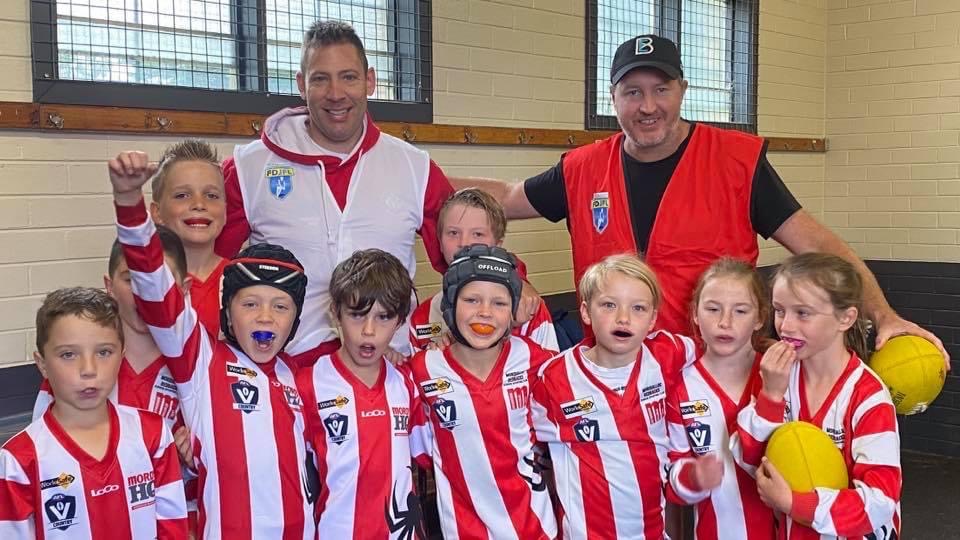 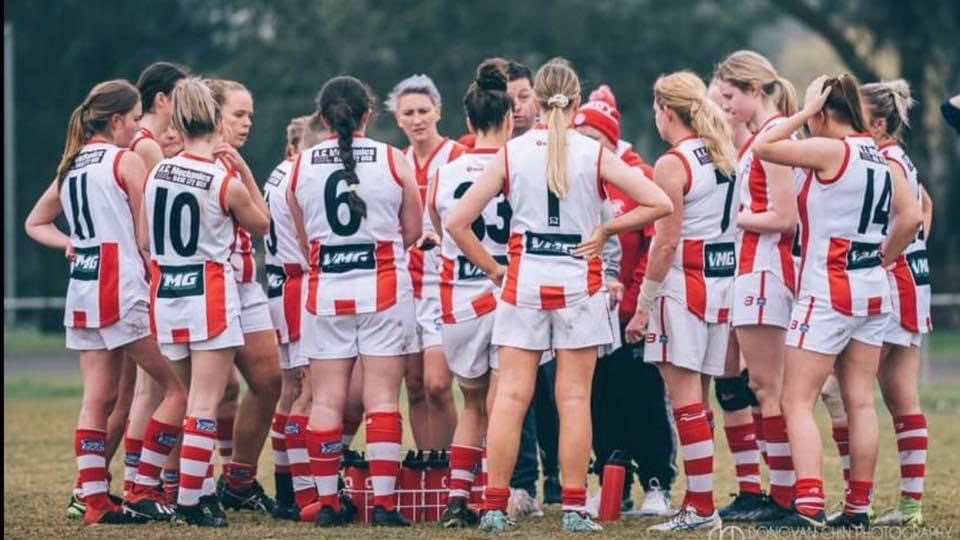 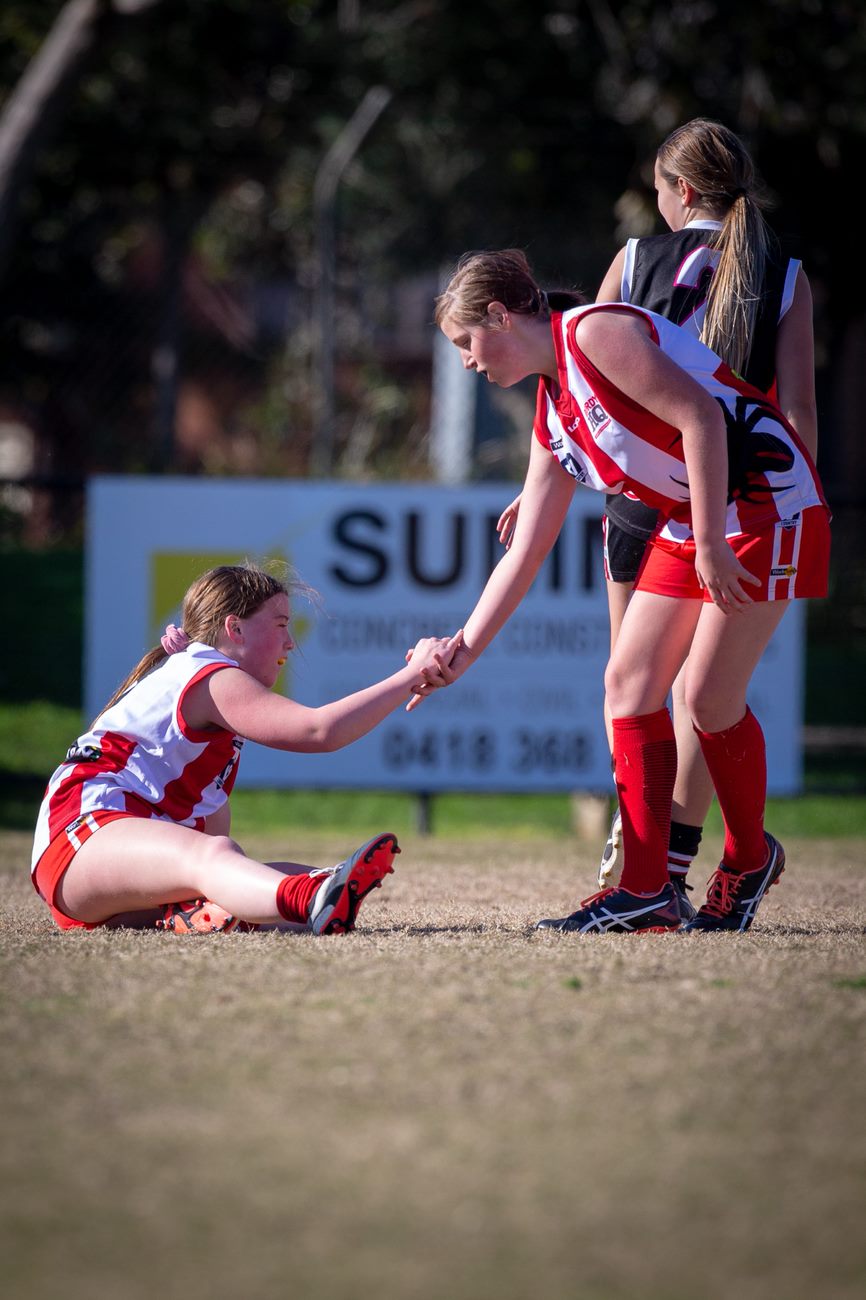 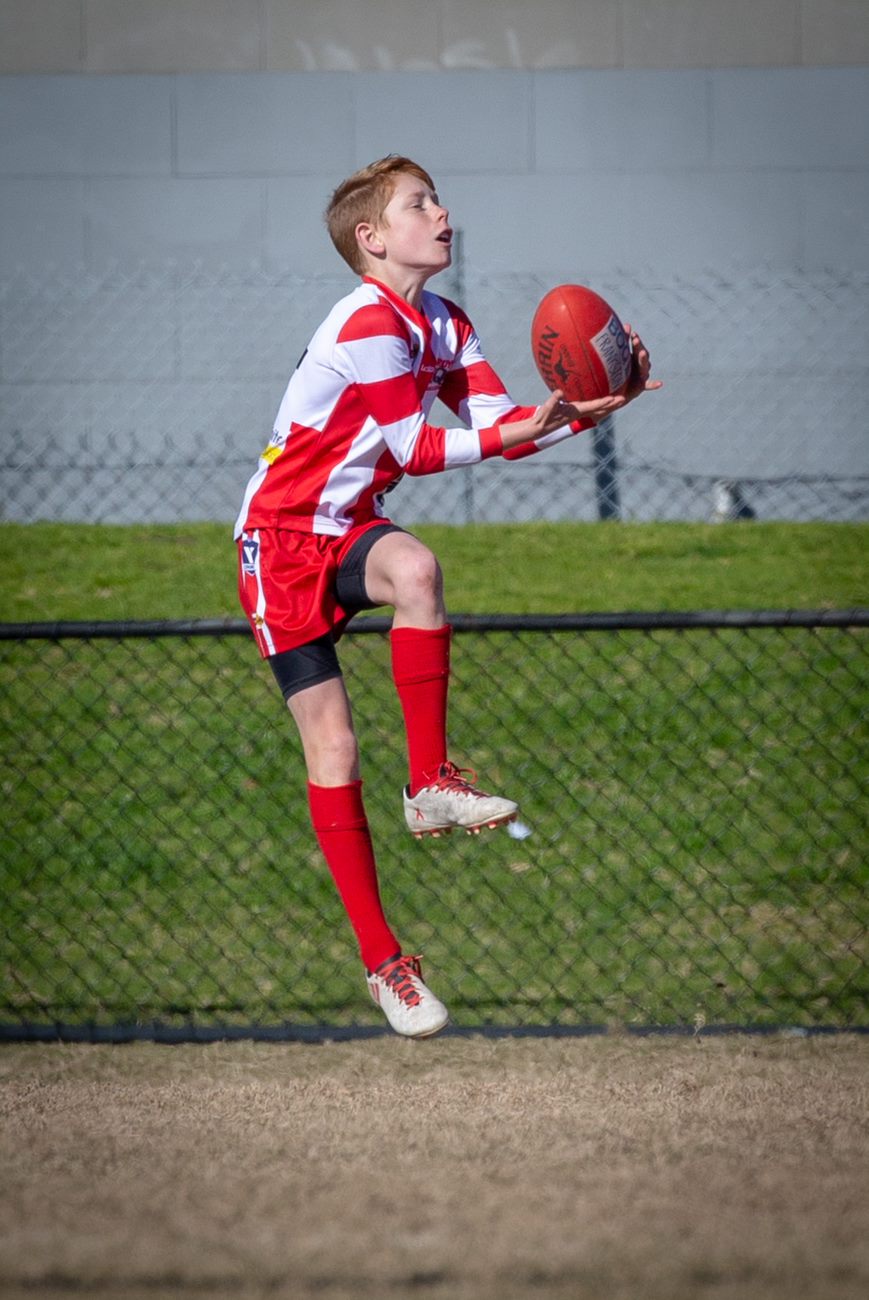 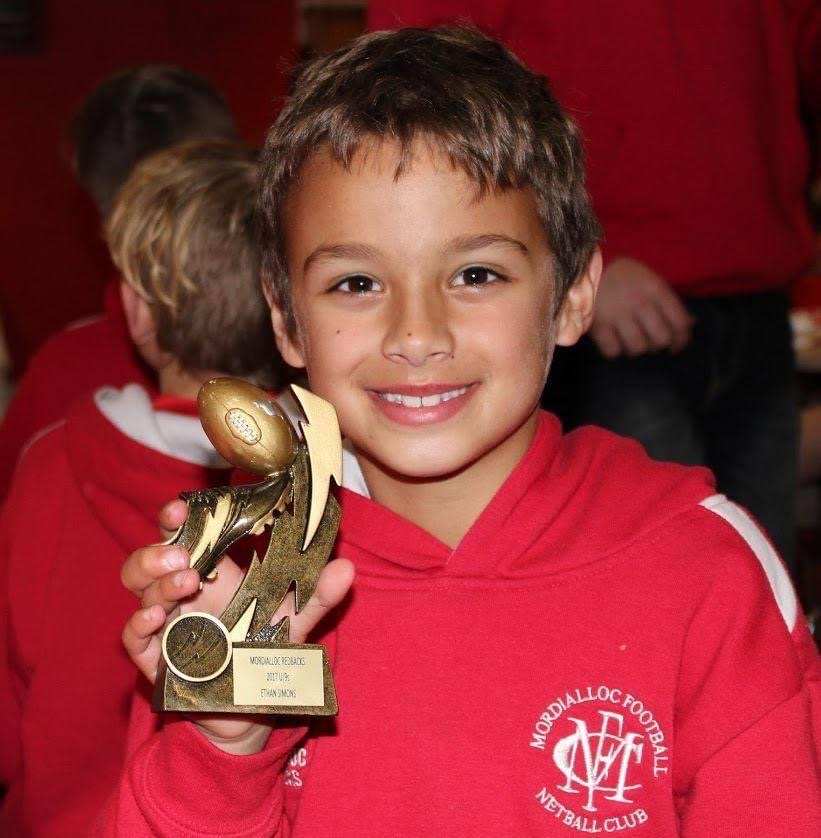 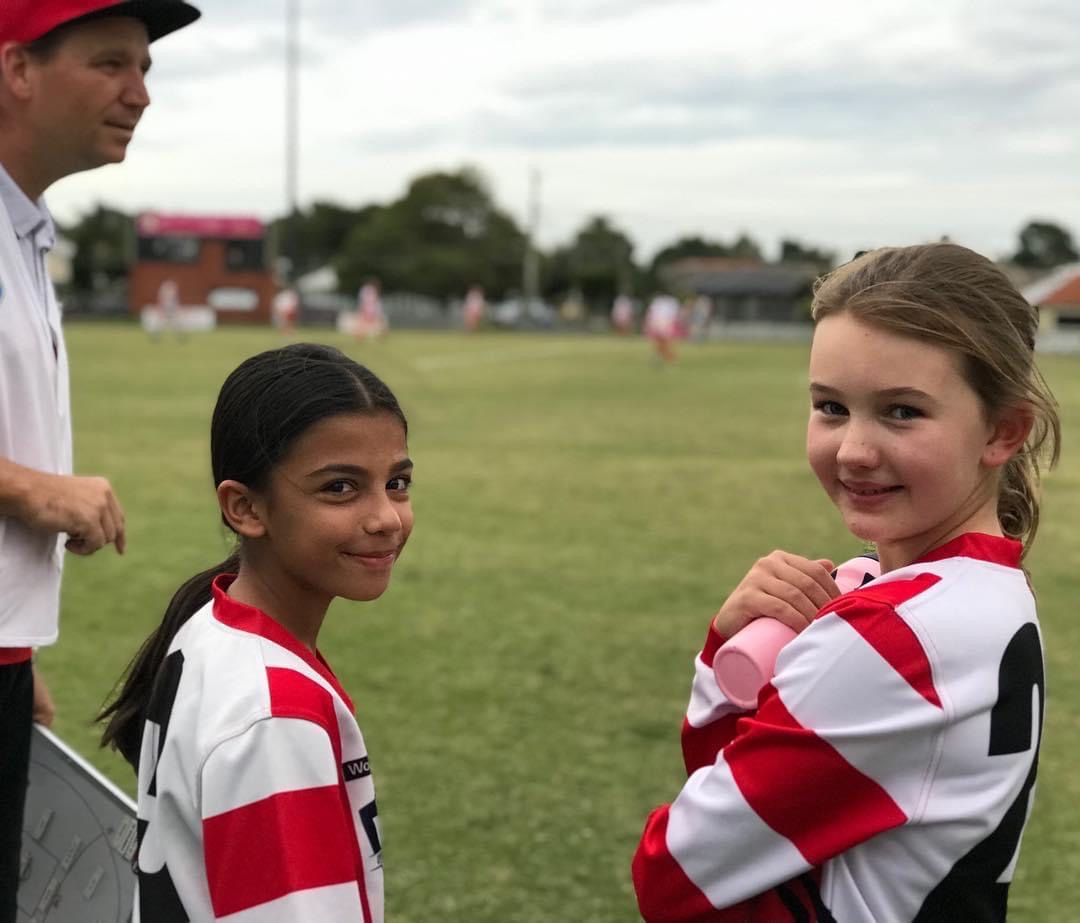 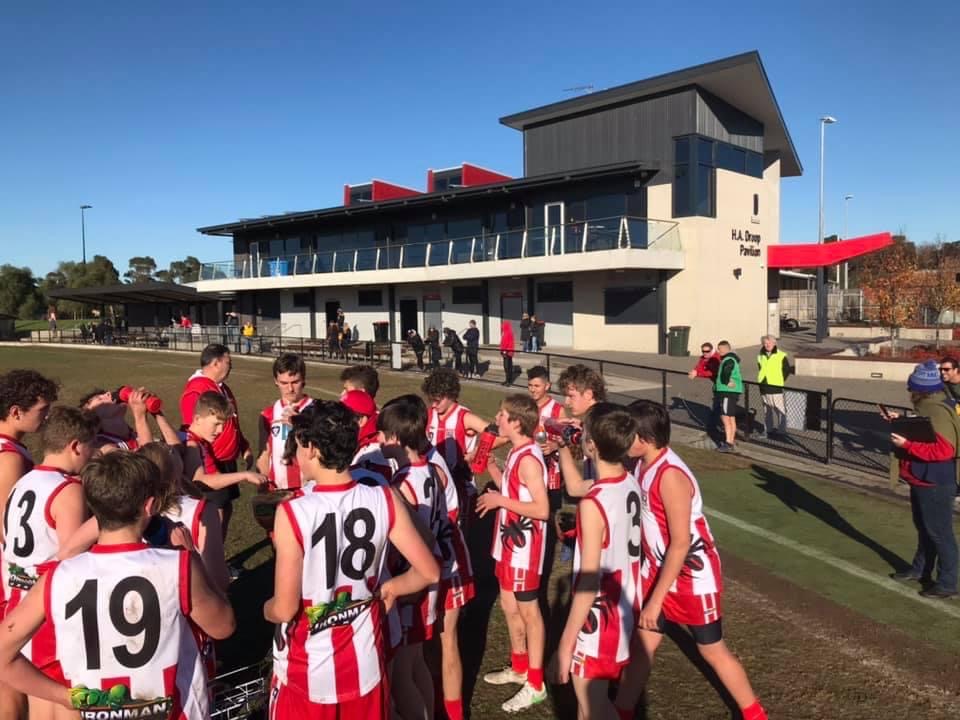 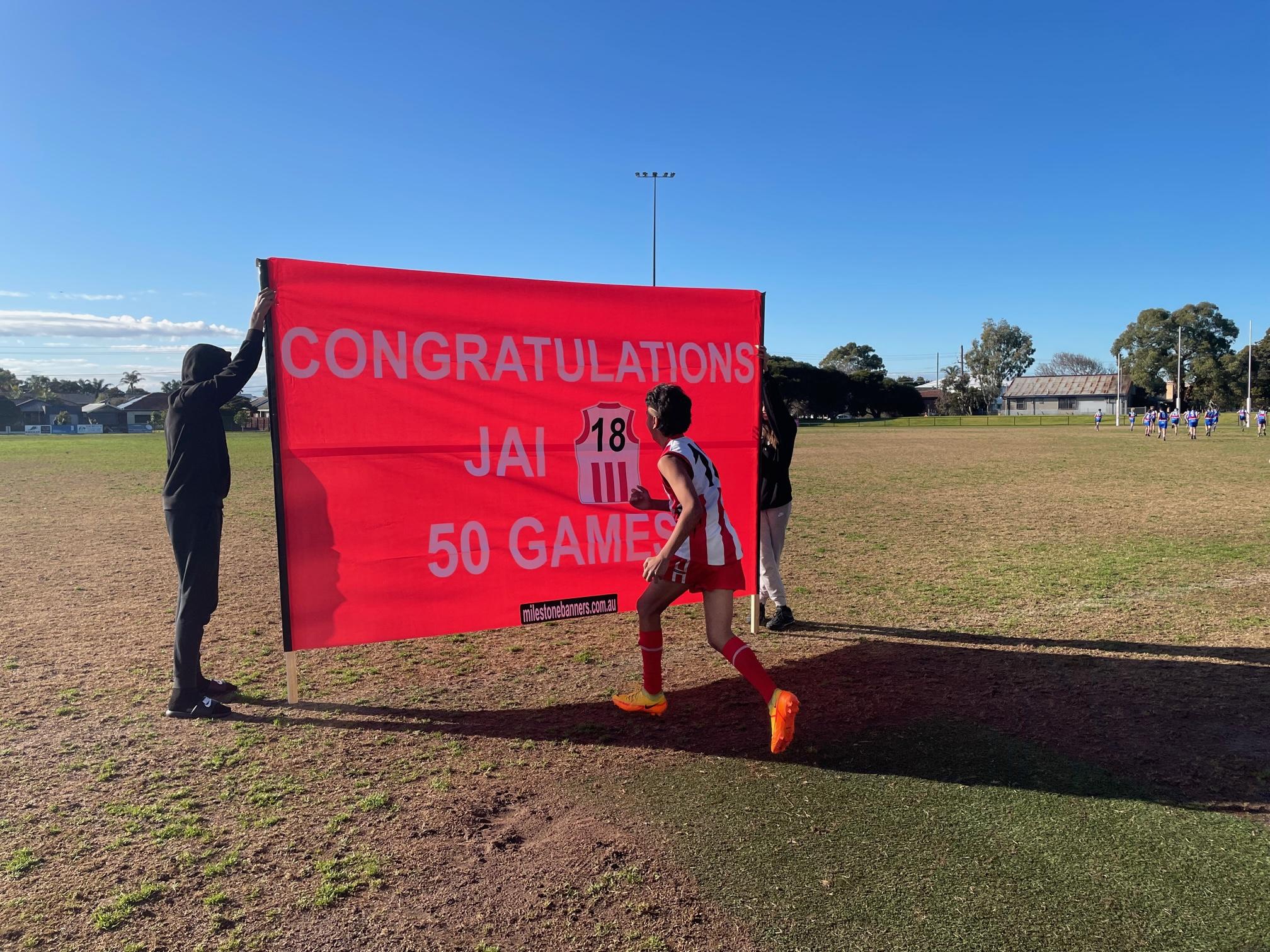 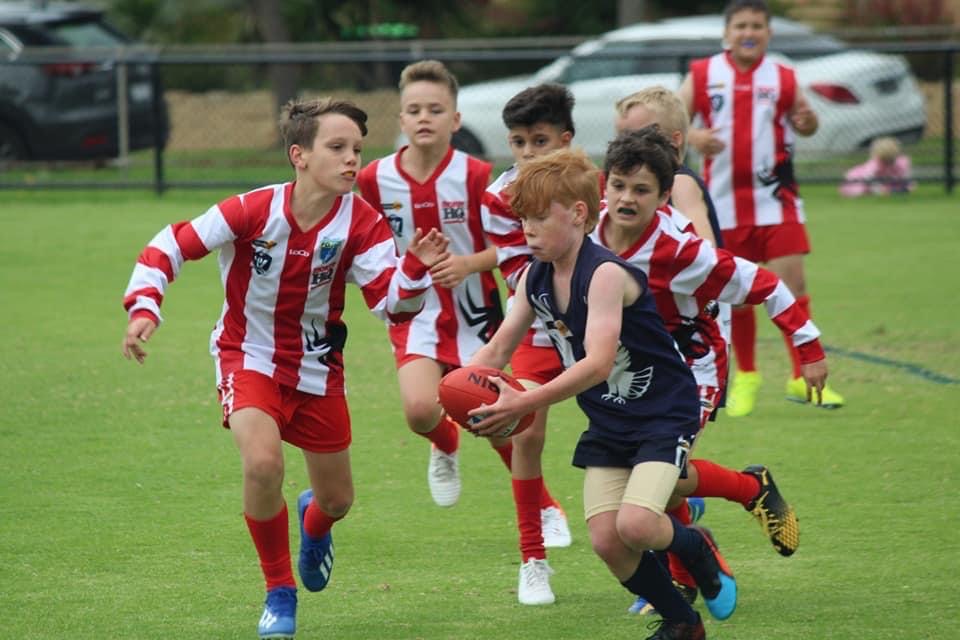 ‹#›
August 2022
CONTENTS
1. 	About Us
2.   Welcome & FAQs
3.	Policies
4.	Club Committee
5.	Game Day
6.	Contact Us
‹#›
ABOUT US
Who We Are
Our History 
Our Values 
Our Mission & Vision
Our Song
‹#›
a. Who We Are
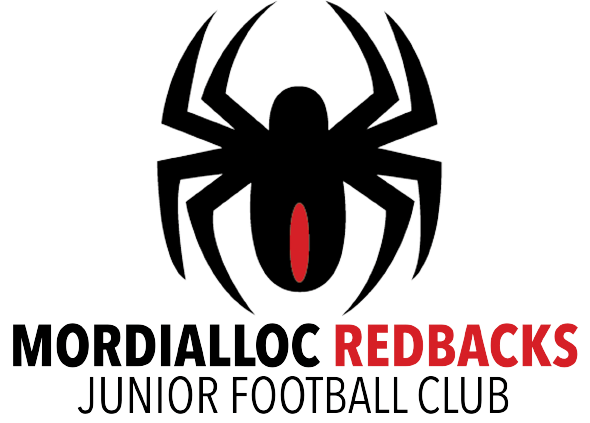 Established in 2014, the Mordialloc Redbacks Junior Football Club is a vibrant, family-friendly sporting community. 

We proudly offer junior football programs including Auskick and junior teams, fostering a fun, inclusive environment where kids of all abilities can develop their skills, make friends, and enjoy Aussie Rules football.

We share our facilities with the Mordialloc Football Netball Club at Ben Kavanagh Reserve, located on the corner of Chute and McDonald Streets. We are in the AFL’s South-East region, and belong to the Frankston & District Junior Football League and South East Regional League. We thrive on being a smaller club, ensuring more playing time for our kids and creating a delightful, family-friendly atmosphere for all to enjoy community sports and social events. 🏉🏐🏏
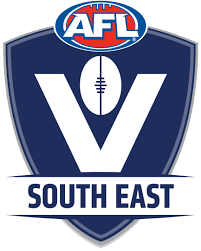 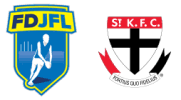 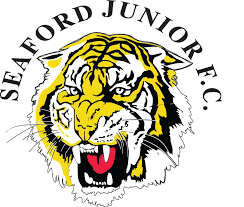 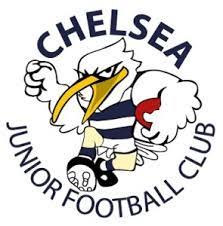 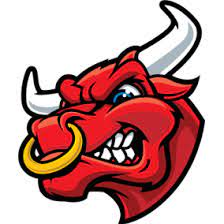 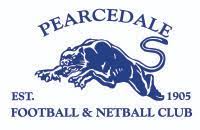 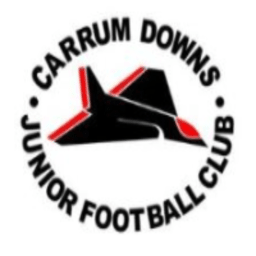 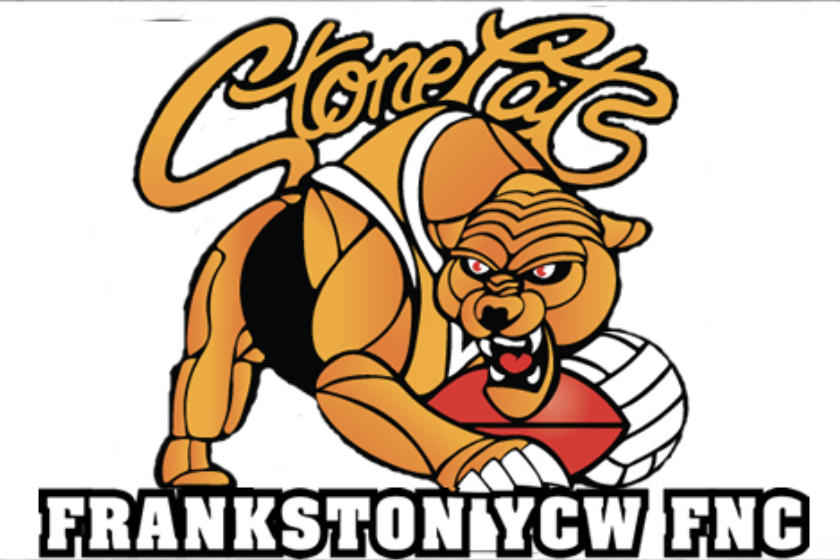 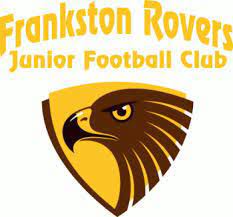 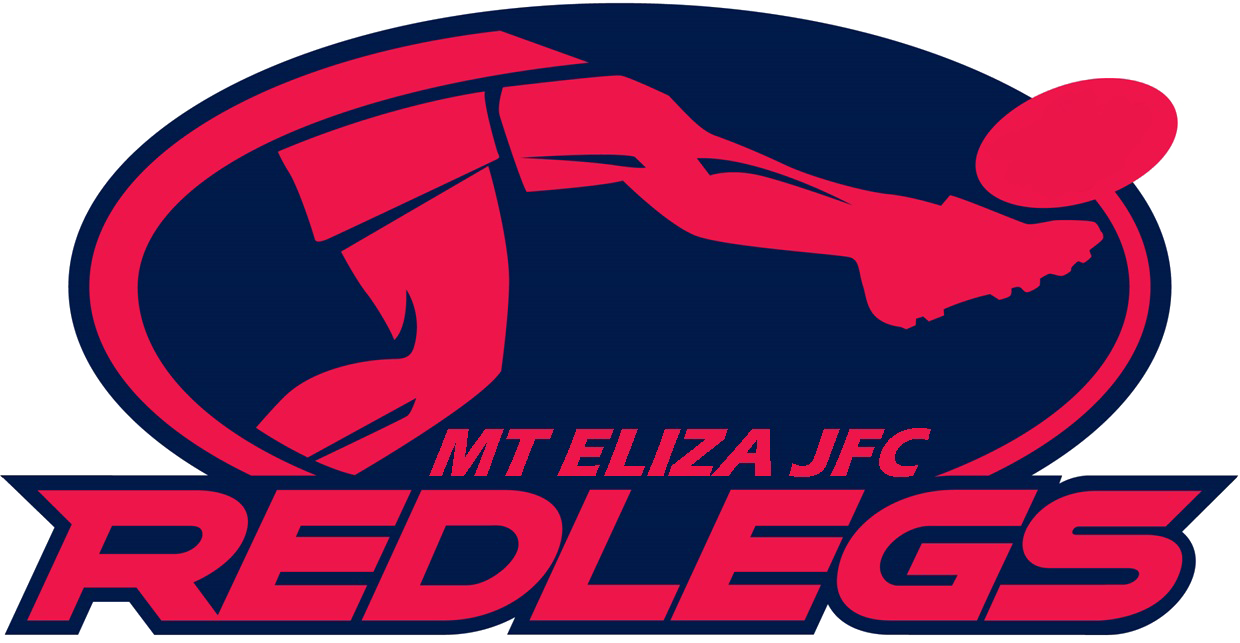 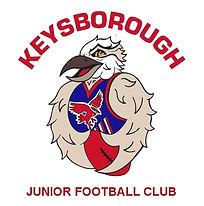 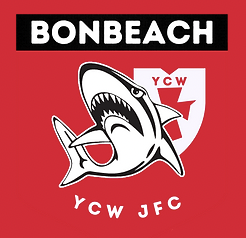 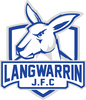 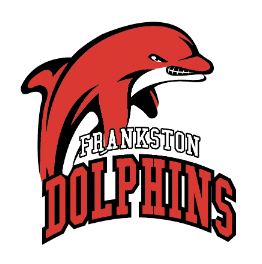 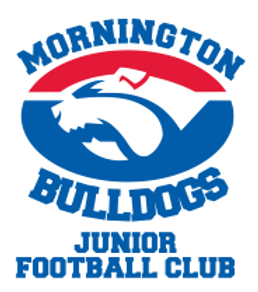 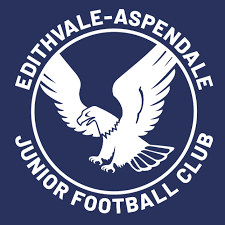 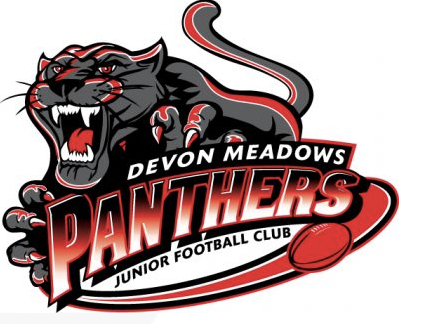 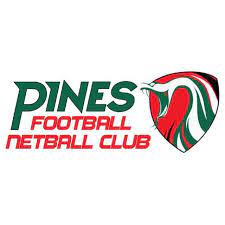 ‹#›
b. Our History
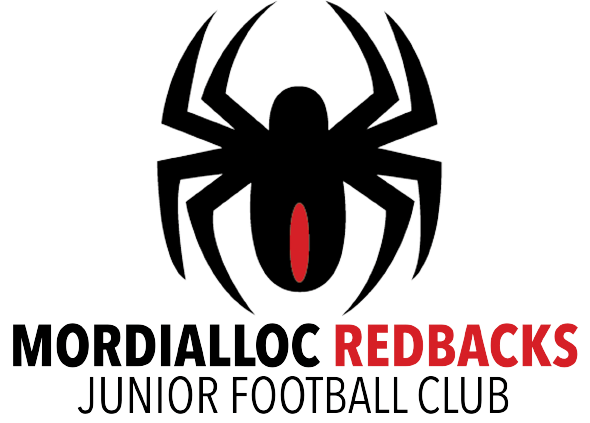 Some of our short (but passionate and progressive) history!
​
*2013*: Jan Mildenhall assumes the role of Secretary at the Mordialloc Sporting Club and, along with former Secretary Jacqui Millar, begins gauging interest in establishing a new junior football team in the area, located between Edithvale-Aspendale and Mordi-Brae Junior Football Clubs. Flyers are produced with the support of seven local schools to promote the vision for the new club.
*2014* The Mordialloc Redbacks Junior Football Club is officially established with 19 players for its inaugural season.
*2018* The club runs its season out of shipping containers while awaiting approval for the construction of a new pavilion.
*2019* The new state-of-the-art H.A. Droop pavilion at Ben Kavanagh Reserve is handed over to the club.
*2023* The Mordy Redbacks Junior Football Club has grown to over 100 junior football players. Impressively, half of our teams have advanced to the league's finals, and we've received nominations for seven league awards. Additionally, four of our players have trialled for inter-league positions, and we proudly note that our first two players who have risen through the juniors program have entered the senior competition 🏆🌟
 
Acknowledgments:Special thanks to Danny Forbes, Steve Jeffreys, Terry Evans, Simon Payne, Brendan Swifte, and Ally McCormick, who played integral roles in the club's presidency, secretary and supporting positions during its beginnings. Gratitude is extended to the current President, Keeghan Williams, and the dedicated committee members for their leadership and commitment to the club's values: Purpose, Passion, and Belonging.
‹#›
c. Our Values
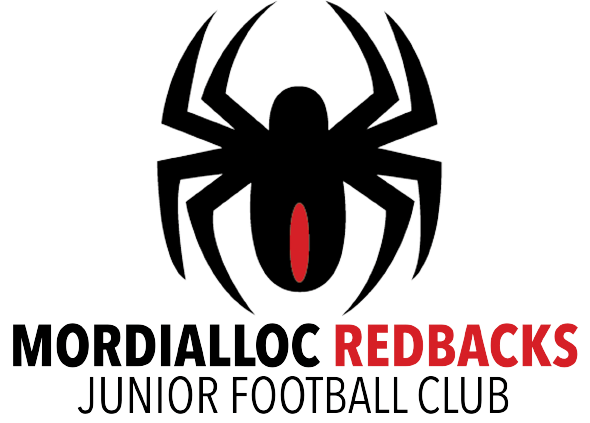 At our core:

We wholeheartedly promote enjoyment and inclusion for all junior footballers, ensuring an environment free from discrimination, vilification, intolerance, and bullying.

We are committed to:

Utilising our platform and influence for the betterment of our community.
Nurturing the growth of our members in football, healthy living, and life skills.
Holding everyone involved, including players, administration, and supporters, to high standards of encouragement, respect, and adherence to competition rules.
‹#›
d. Our Mission & Aim
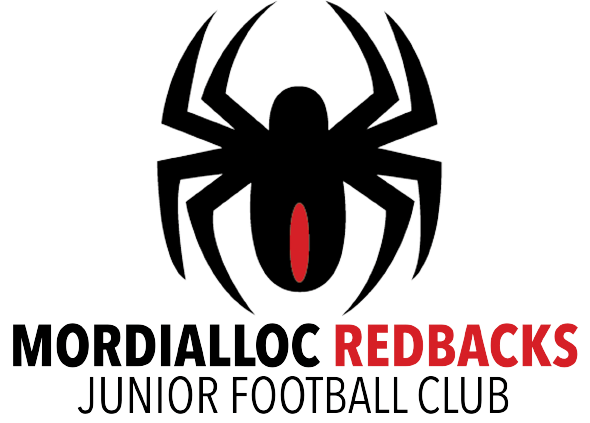 Mordialloc Junior Football Club is defined by its core values: Purpose, Passion, and Belong. 🚀🔥🤝 #RedbacksLeadStrong

Our commitment is to create an environment that is not only meaningful and inclusive but also fosters positivity and caters to a wide range of skill levels, from beginners to advanced. We encourage you to use our hashtag #RedbacksLeadStrong on various social media platforms to share instances where these values shine through.

Our Mission:
We're on a mission to provide children, regardless of their capabilities and backgrounds, with the opportunity to enjoy Australian Rules Football and gain valuable life skills. Our goal is to nurture the leaders of tomorrow within our community. 🌟🏈👦👧

Our Aim:
• To excel in our local leagues, where success goes beyond sporting ability and encompasses participation and inclusion.
• To empower our players with essential life skills like respect, discipline, commitment, teamwork, and leadership.
• To actively engage in our community, creating a sense of belonging for everyone. 🤗🤝🏆
‹#›
e. Our Song
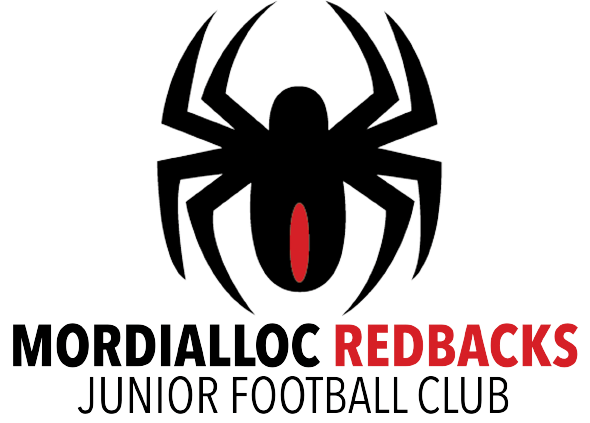 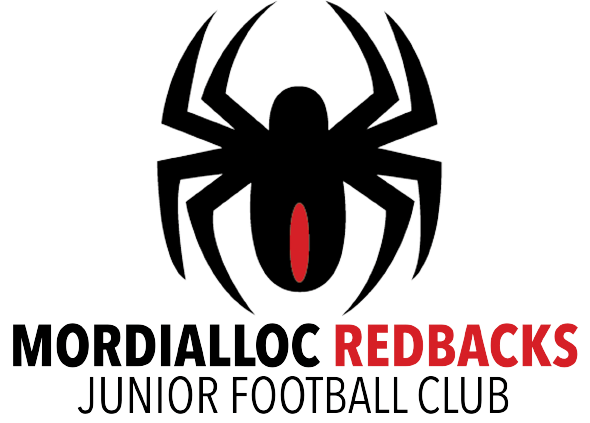 “It’s a grand old flag
It’s a high flying flag
It’s the emblem for me and for you
It’s the emblem of the team we love
The team of the red and the white
Every heart beats right
For the red and the white
And we sing this song for you
Should auld acquaintance be forgot
Keep your eye on the red and the white!”
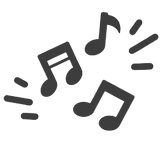 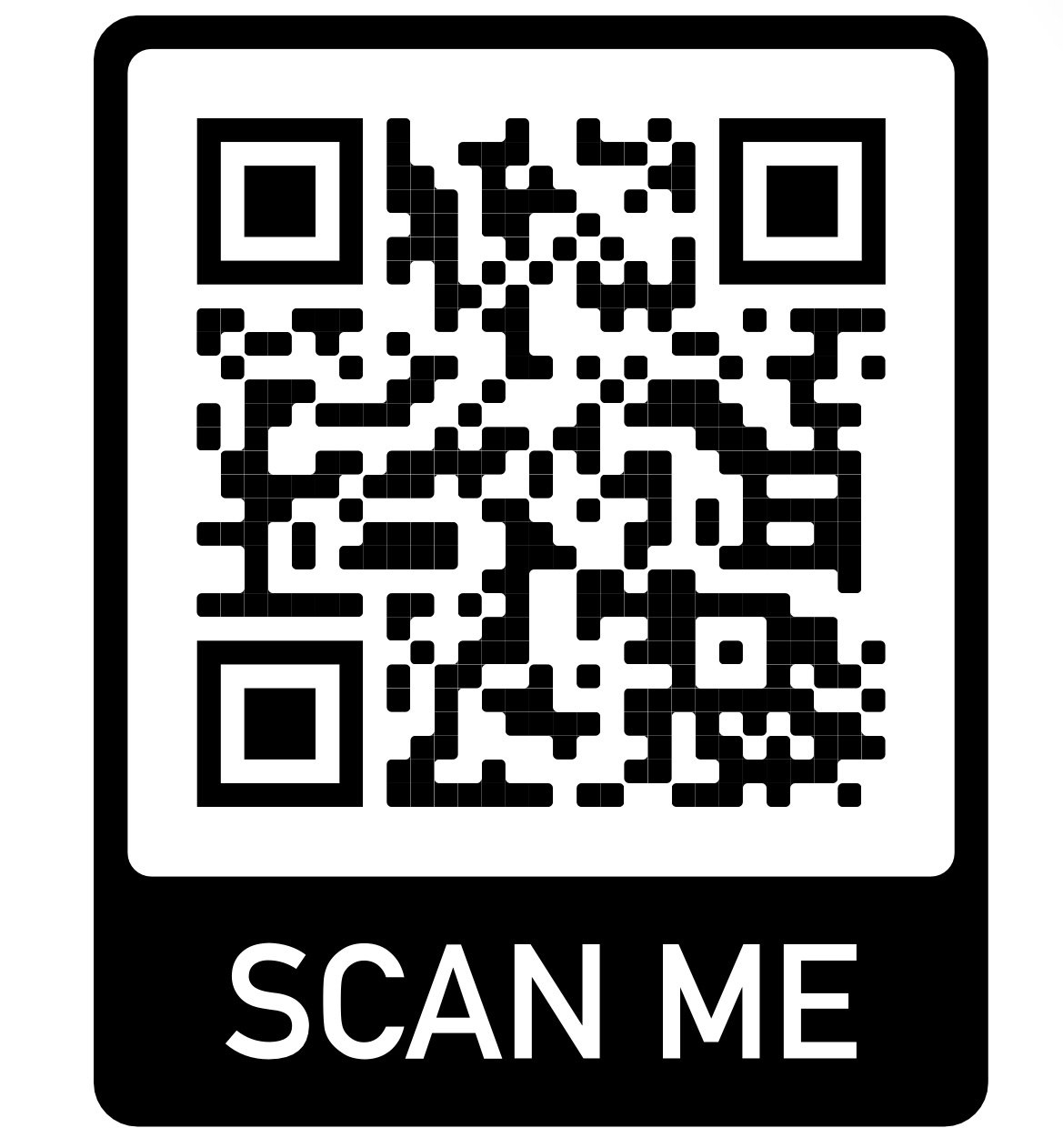 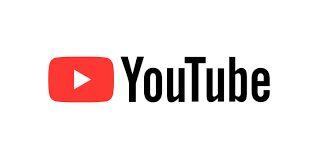 https://www.youtube.com/watch?v=1oh-uWMgTm0
‹#›
2. WELCOME & FAQS
Staying up to date
Registrations
Uniforms & Merchandise
Playing Equipment
Induction Pack
Volunteering
Dental Mouthguards
Training & Season Dates
Age groups
Our teams
Game dates/locations
Events calendar
- Fixtures
- Lightning Premiership
- Jumper & Medal Presentation
- Club Social Functions
‹#›
FAQs
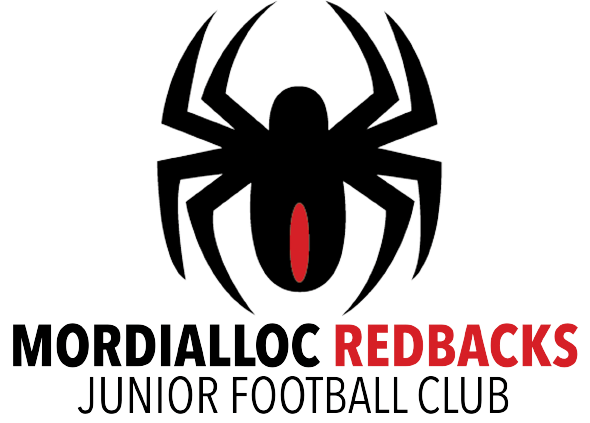 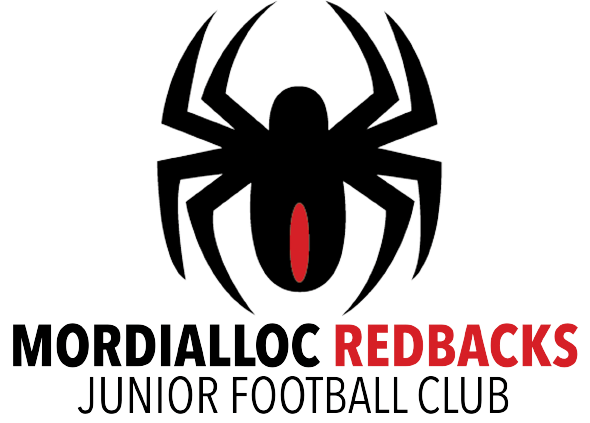 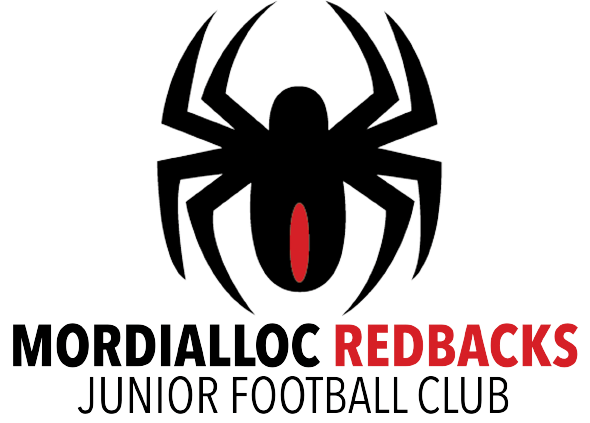 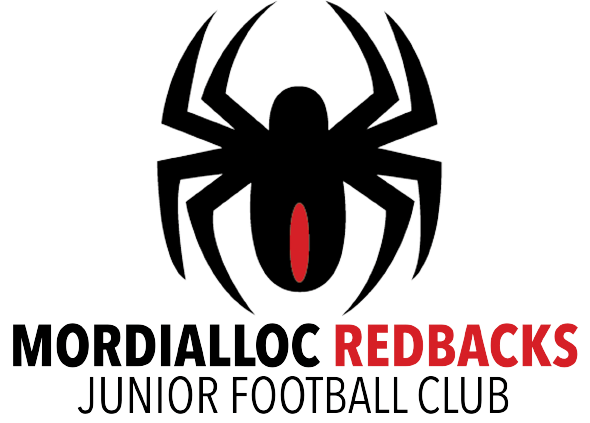 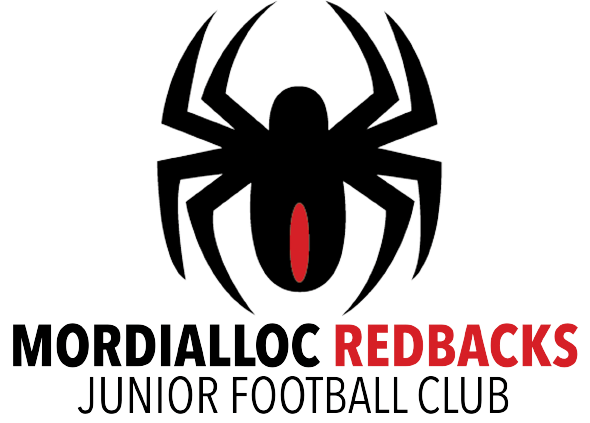 Stay informed with the latest updates from Mordialloc Redbacks JFC through two convenient options:

Team App
- Download the free Team App from the App Store or Google Play.
- Sign up and activate your account through the email sent to you.
- Log in and search for "Mordialloc Redbacks JFC," then request membership.


Please note that all future club communications will be conducted through Team App as the main communication. Stay connected and up-to-date with the Redbacks! 📱📧🏈
‹#›
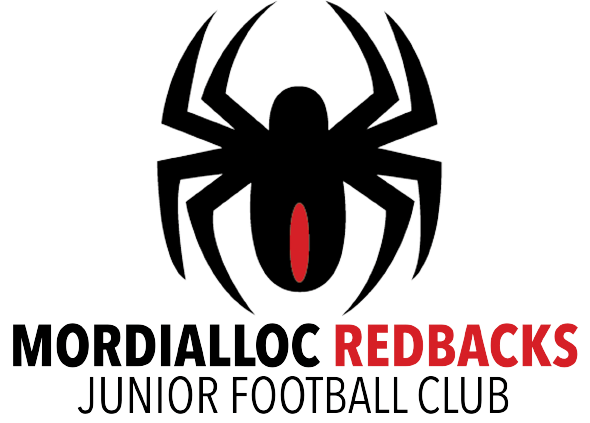 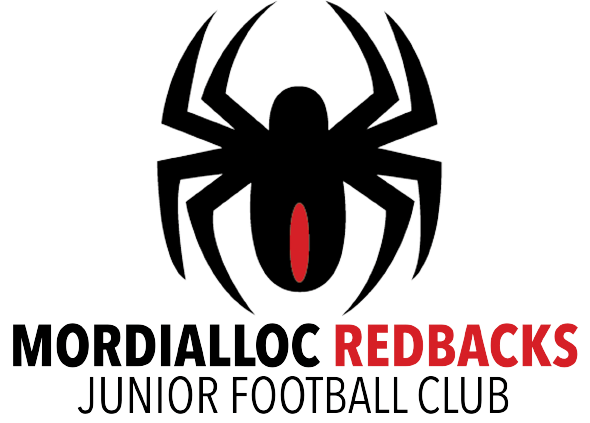 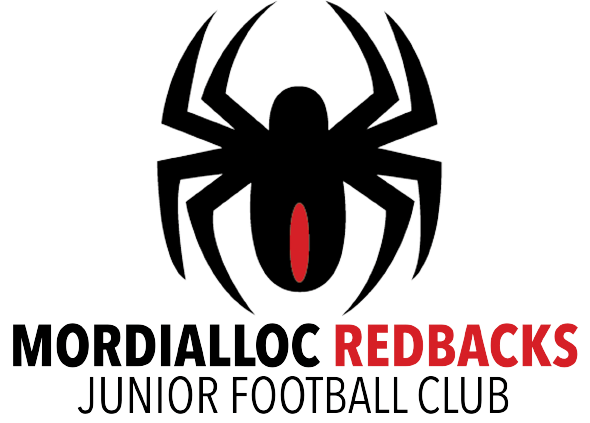 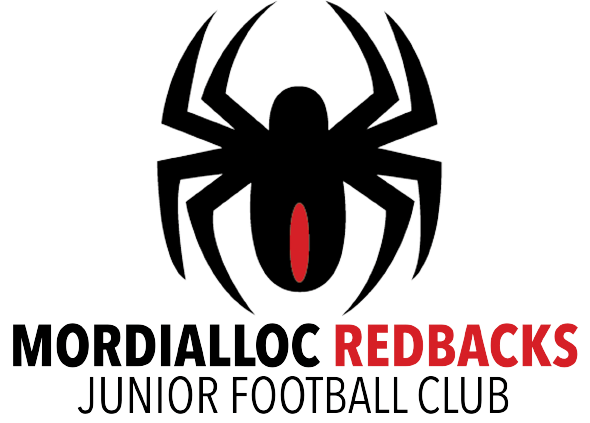 Stay even more connected with us through our social media channels:

Facebook - [https://www.facebook.com/mordyredbacks/](https://www.facebook.com/mordyredbacks/)
Instagram - [https://www.instagram.com/mordyredbacksjfc/](https://www.instagram.com/mordyredbacksjfc/)

Registrations:
A huge thank you to all families who have already registered for 2025. For those who haven't, please visit www.mordyredbacksjfc.com.au and follow the registration link on the homepage. Feel free to share these details with prospective players and families who may be interested.

Uniforms & Merchandise:
All players will receive a playing guernsey, and new registrants will get a bag and a pair of socks. Shorts and any replacement items can be purchased through our merchandise team. More information on purchasing additional merchandise will be available on Team App before the season begins.

Milestone Banners:
You can track your child's game stats through PlayHQ, including the number of games played. Many clubs encourage families to organise milestone banners for their child's special day. Here are some ideas: www.addsignage.com.au/milestone-banners and www.milestonebanners.com.au
‹#›
Playing Equipment:
Players must have their own football boots and wear mouthguards during games and contact drills. Team managers will assist with uniform organization.

Induction Pack:
The club provides an induction pack to help families understand the season, club structure, volunteer roles, and game-day responsibilities. It's available online at www.mordyredbacksjfc.com.au/induction-pack 

Volunteering: 
This great club relies on volunteers. We’d love your help. Contact the coach, team manager, or use the provided email address. The club welcomes volunteers and encourages involvement.

Contact Information: 
For registration and questions, the club committee is ready to assist. Reach out without hesitation for a smooth experience.
‹#›
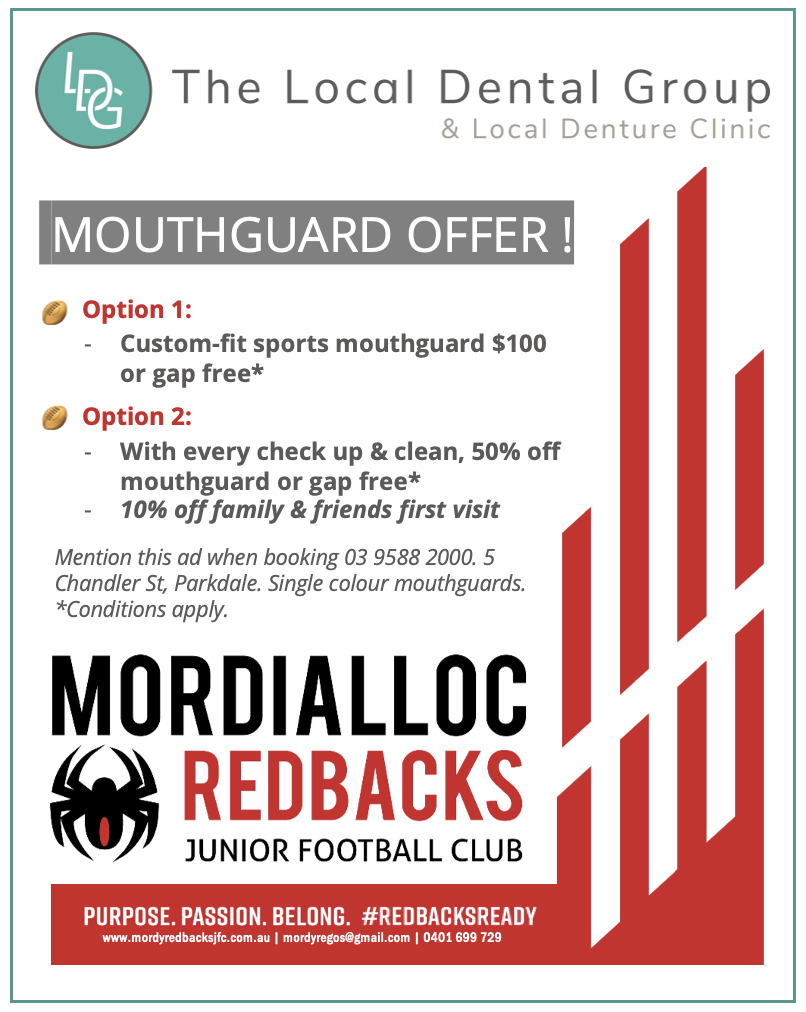 Dental Mouthguards:
We've partnered with The Local Dental Group to offer custom-fit sports mouthguards at reduced rates. They'll take impressions at their clinic, and your mouthguards will be ready in one to two weeks. 

For more information on the importance of mouthguards, check out the Australian Dental Association's website: https://www.teeth.org.au/sports-mouthguards  

Training and Season Dates:
Stay updated by registering for Team App as soon as possible. 2025 fixtures are available on PlayHQ.
www.playhq.com/afl/org/mordialloc-junior-football-club/43476a06
‹#›
Age Group Eligibility:
Your child's age group is determined by their birth year, as per league rules. Exceptions are rare; typically, age groups align with birth years.

Team Availability:
Teams may vary from year to year at Mordialloc Redbacks JFC. The club strives to include all age groups, even if there aren't enough players. They're open to discussing alternatives, like allowing a child to play in a different age group, or merging with neighboring clubs if needed.

Game Schedule:
The club plays in the Frankston & District Junior Football League and South East Regional League, with Sunday games. Younger teams usually play in the morning. Home games are at Ben Kavanagh Reserve in Mordialloc. Detailed fixtures are provided after the first four weeks of grading.
‹#›
Dates to remember

Events calendar exists on the Team App

14 rounds + finals For 2025, there are 14 rounds with a possible 3 finals for teams that make it. Under 11s and older play finals, the younger ones do not.

Lightning Premiership We generally host this, which is a yearly round-robin style day of football for under 8s, 9s & 10s from local clubs.

Jumper presentations are generally done end March/Early April and communicated via the Team App. 

Medal presentations are generally done in August and communicated via the Team App. 

Club social functions We host a few of these per year communicated via the Team app and social media.
‹#›
3. RULES& POLICIES
Game rules & relevant policies
‹#›
a. Game rules & policies
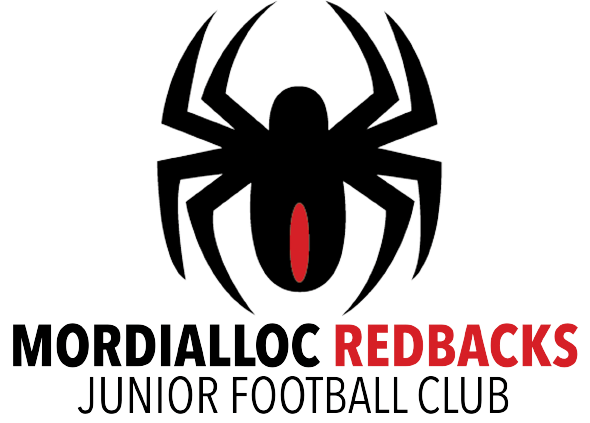 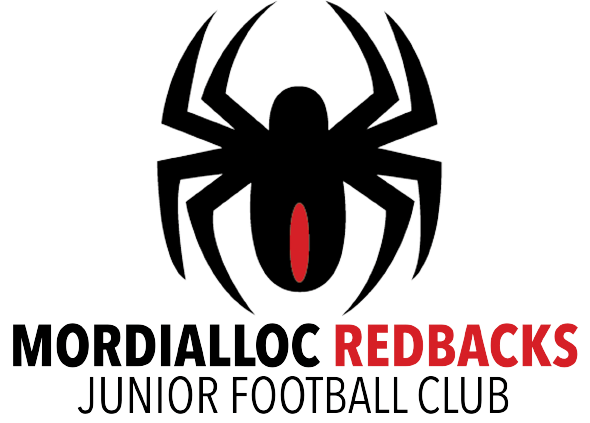 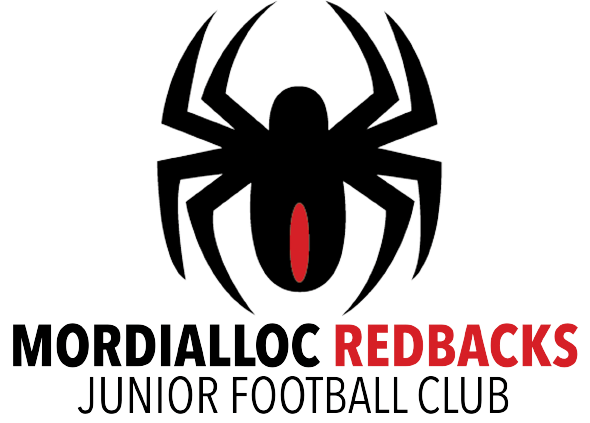 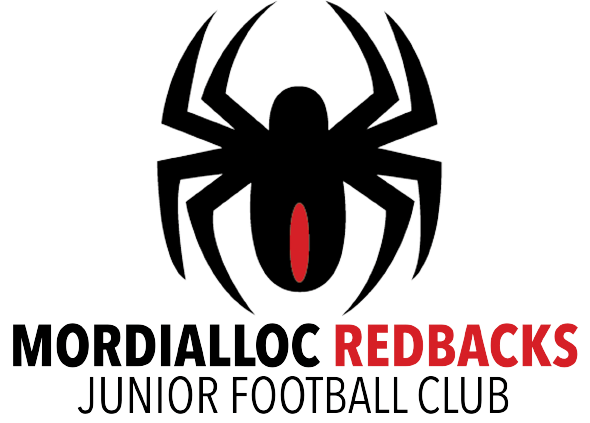 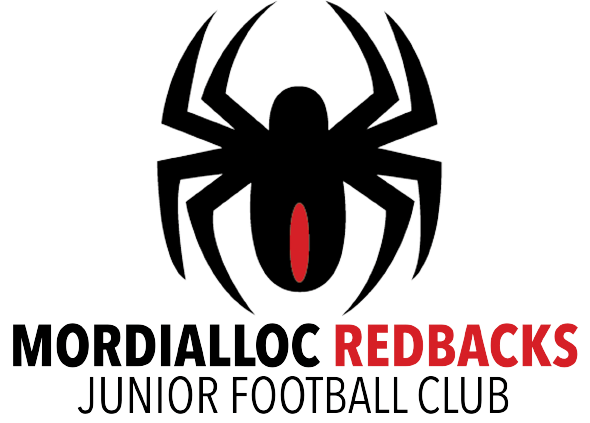 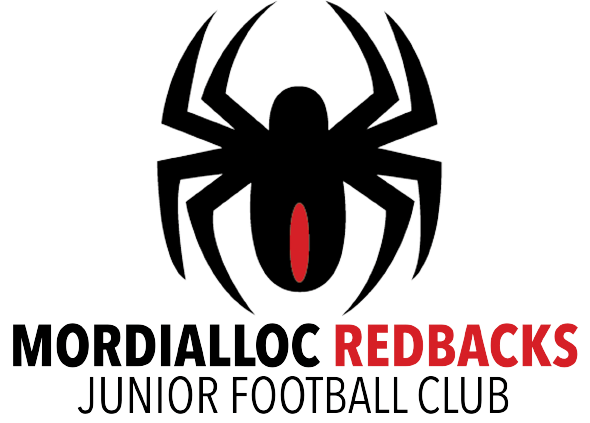 Detailed AFL SE Region Junior Competition Rules & Policies

A copy of the 2025 rules and policies can be viewed and downloaded from www.aflsoutheast.com.au/rules-and-policies/
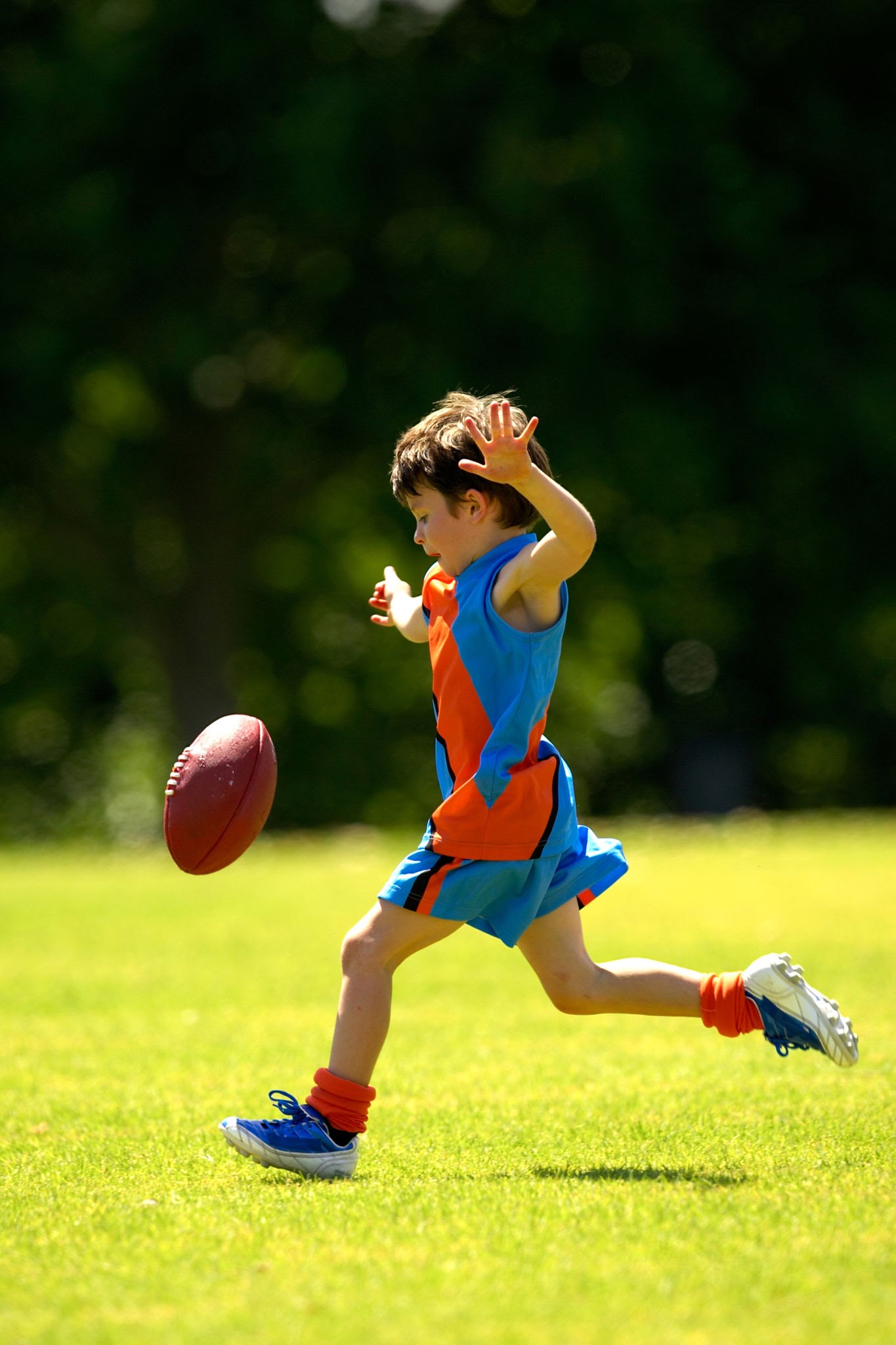 ‹#›
4. CLUB COMMITTEE
Purpose 
Committee & Team Positions
Role Information
‹#›
a. Purpose
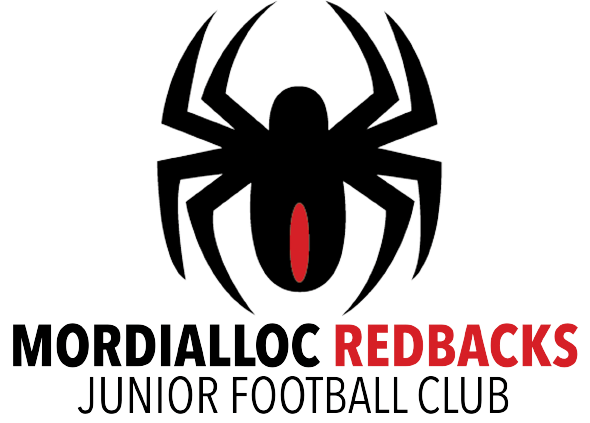 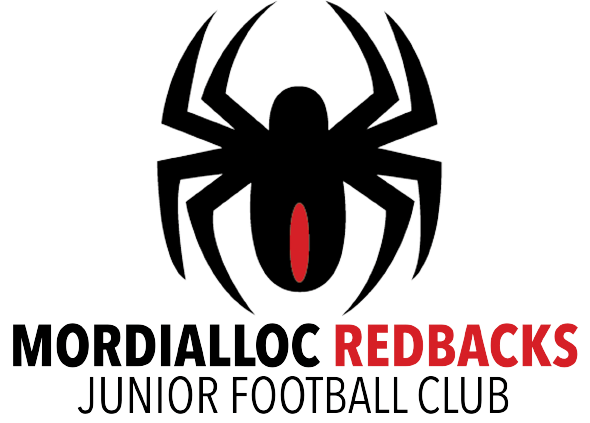 Committee Roles and Responsibilities:
The Mordialloc Redbacks Junior Football Club Committee oversees club operations, providing leadership and decision-making while fostering member communication. These roles are volunteer-based.

AGM and Committee Elections:
During the annual August Annual General Meeting (AGM), members can nominate for Committee positions, crucial for our club's smooth operation and a great season experience.

Position Descriptions:
Find detailed role descriptions in this pack.

Join the Redbacks Family:
Be a part of our Redbacks family and enhance the club's legacy. Contact us at www.mordyredbacksjfc.com.au/contact or reach out to Our President, Keeghan Williams on 0403 891 372 for more information. 

Your involvement can positively impact young athletes and families.
‹#›
b. Committee Positions 2025
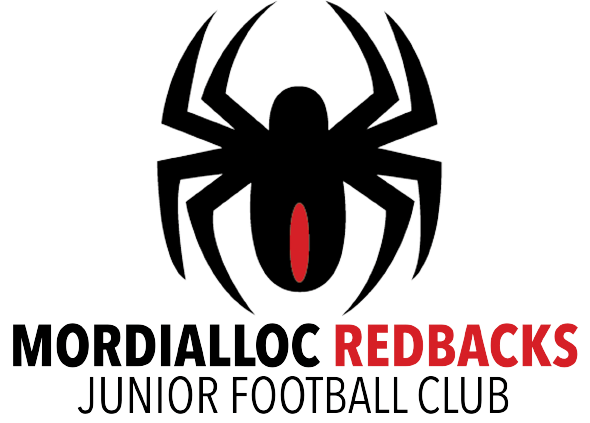 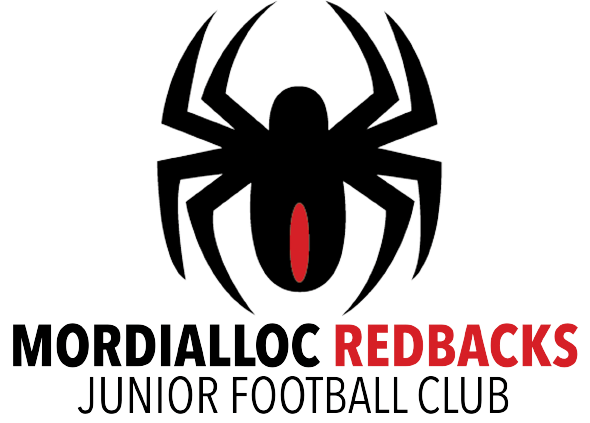 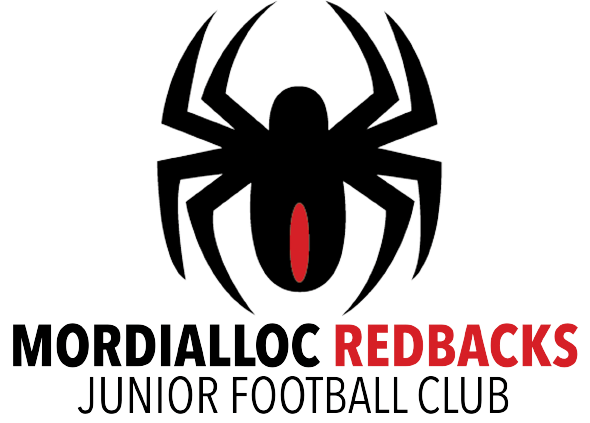 All Committee positions are open for prospective applicants during the club’s annual AGM in August each year. Roles can be shared if needed.
‹#›
b. Team Positions 2025
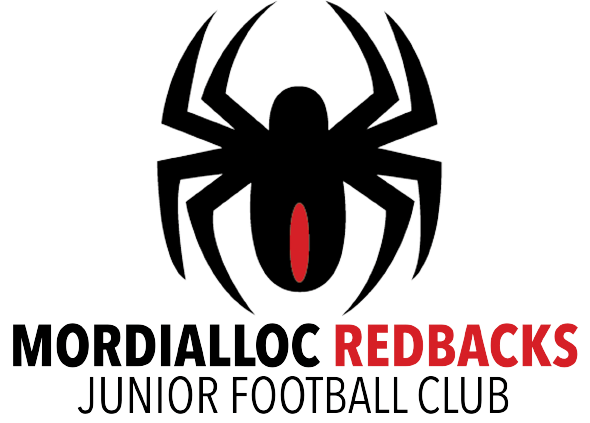 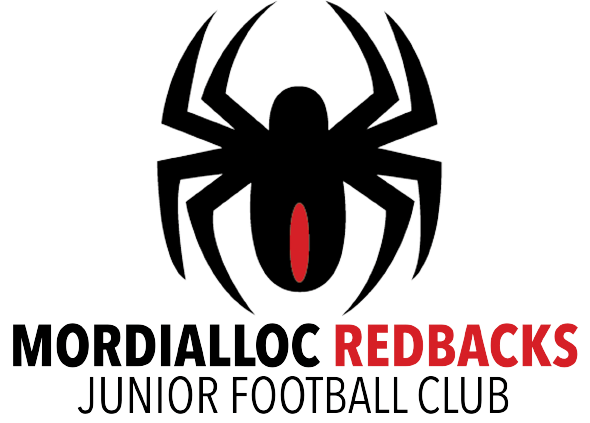 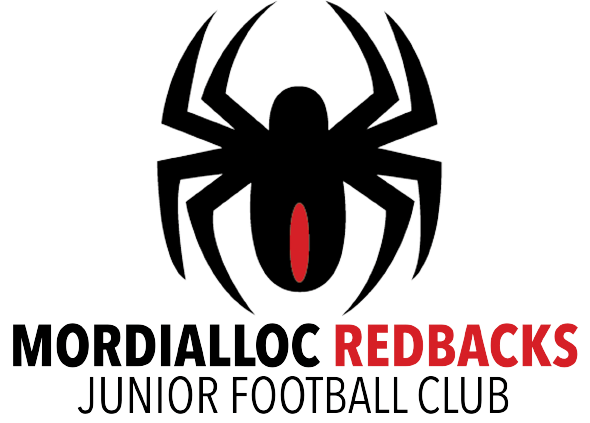 ‹#›
c. Committee Role Information
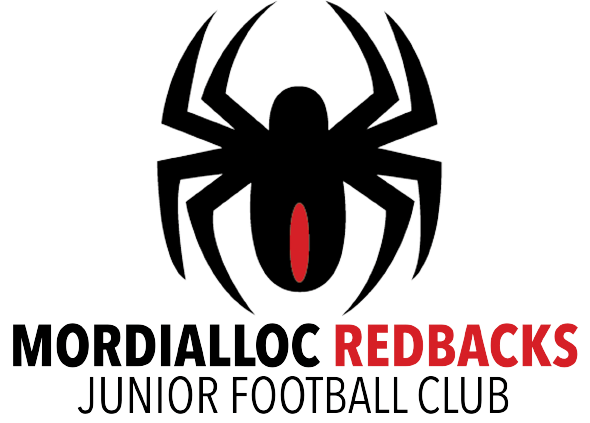 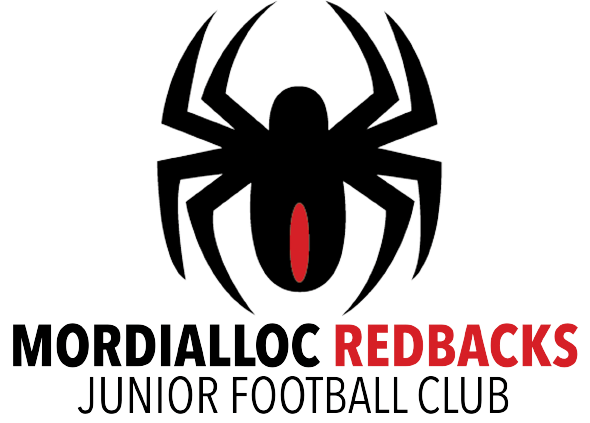 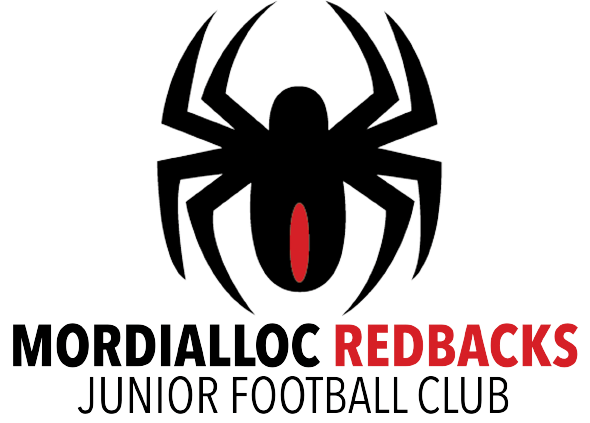 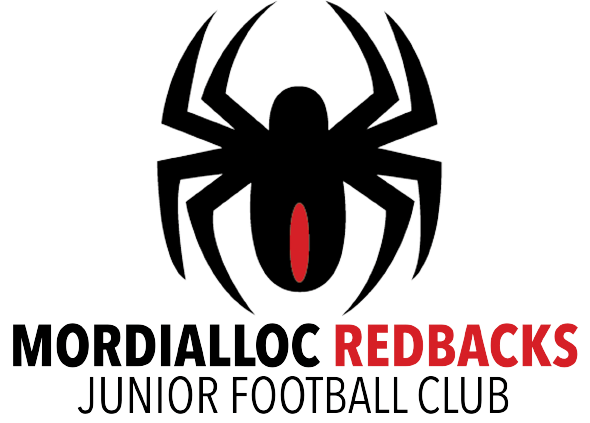 ‹#›
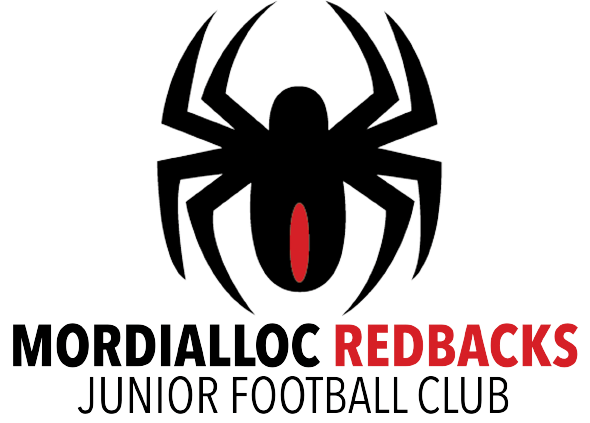 ‹#›
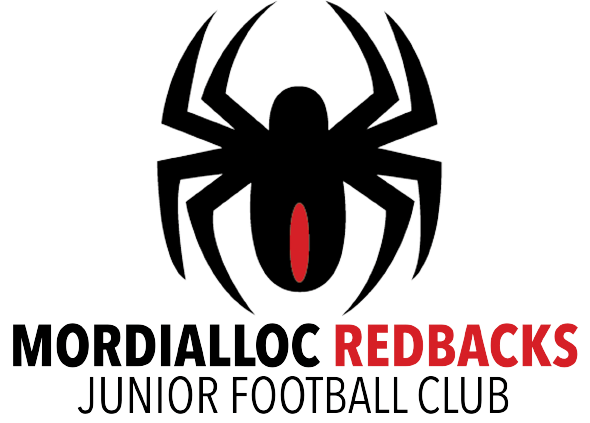 ‹#›
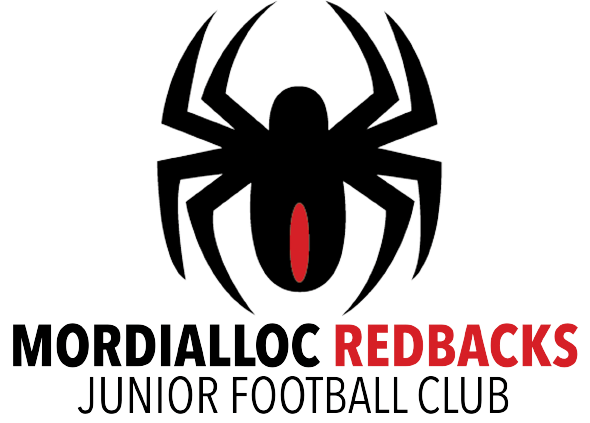 ‹#›
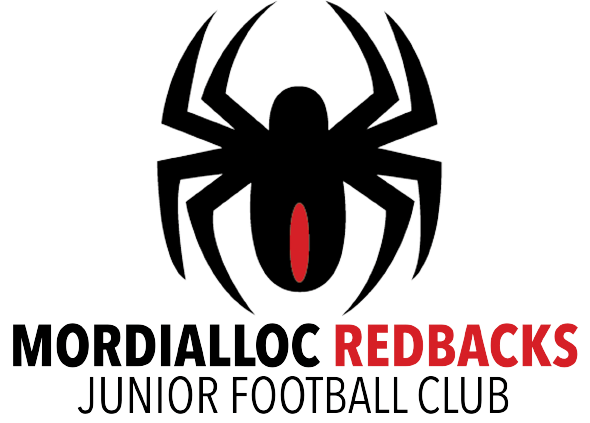 ‹#›
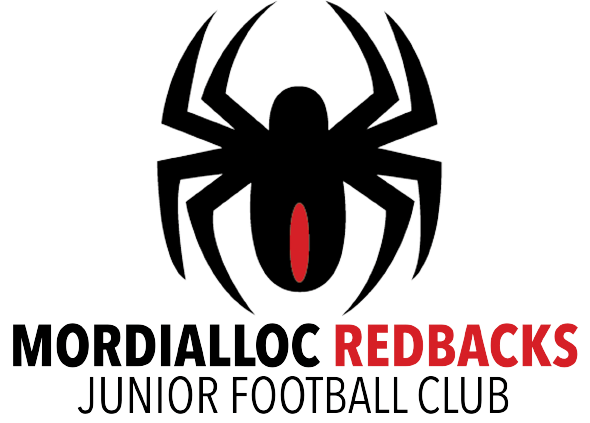 ‹#›
5. GAME DAY
Roles
- Role Information
‹#›
a. Game Day - Roles
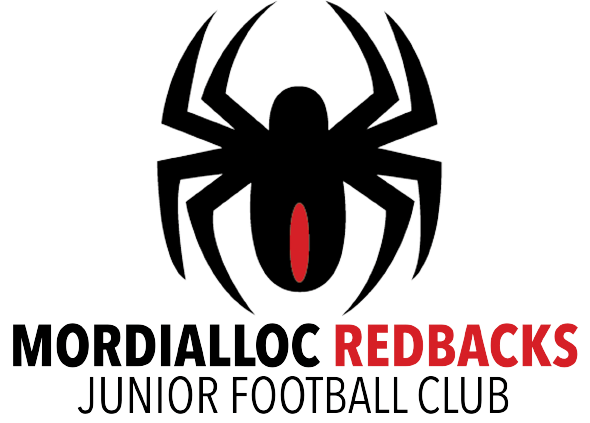 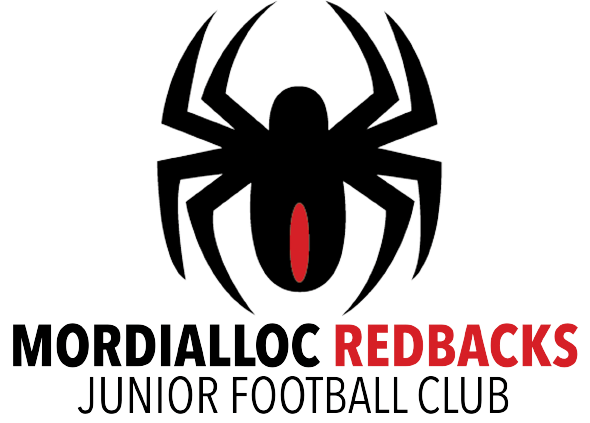 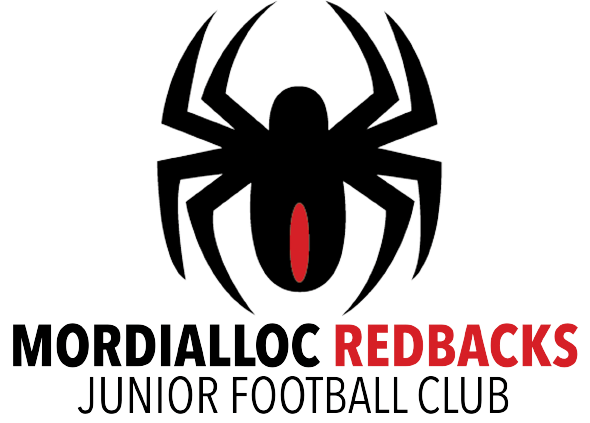 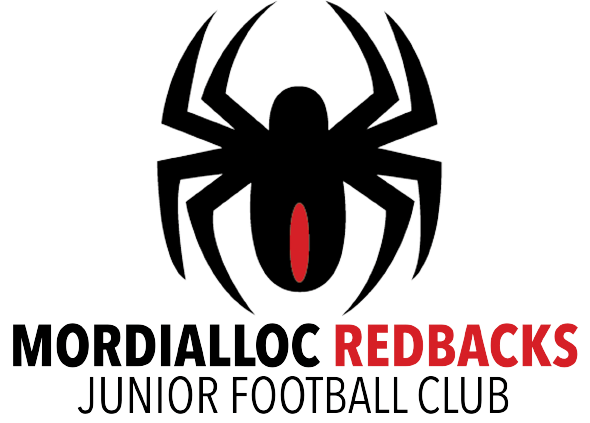 Note:
These tables look scary, but really aren’t ☺ We’ve all been new and learned on the job, so let’s do this together!

Ideally, all game day roles are filled by the same person for the entire season. If that's not possible, the Team Manager will establish a roster to rotate these roles among the team's registered families.

**IMPORTANT - Contact with Umpires:** Only Team Managers are authorised to communicate with Umpires during matches, unless the Umpire(s) initiate contact with other Club Officials. On the field, only the team captain is permitted to approach the Umpire(s).

Every game day role comes with a set of core responsibilities, including:
Supporting the Committee in the club's operations.
Developing a good understanding of the club (or actively working toward it).
Upholding league operations and by-laws (or actively working toward compliance).
Contributing to decision-making for the club's improvement and the betterment of the community.
Representing the club positively in public.
‹#›
Game Day - Role Information
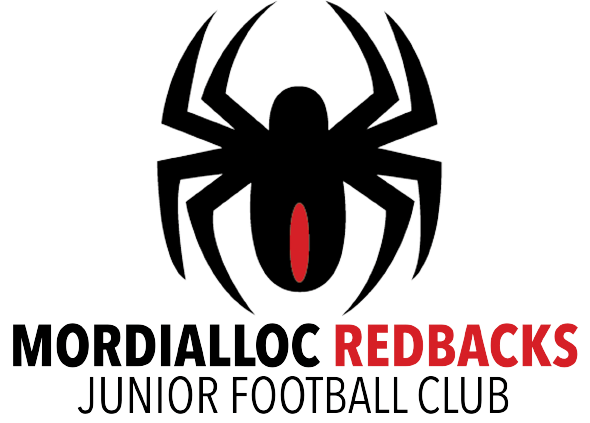 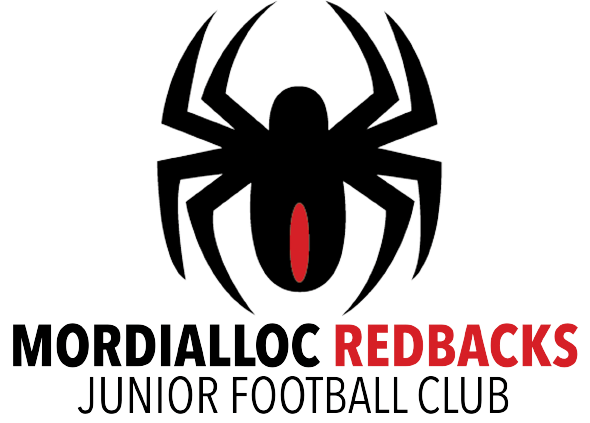 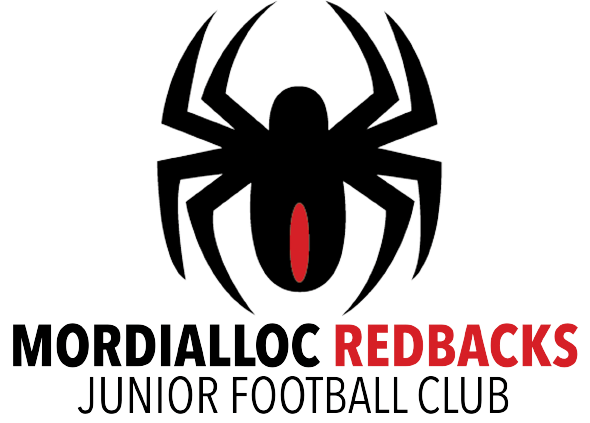 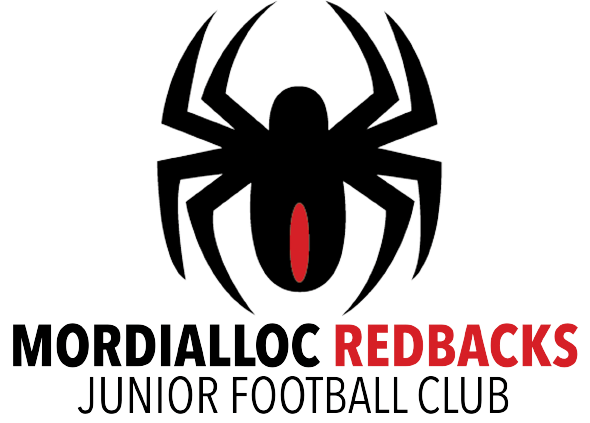 ‹#›
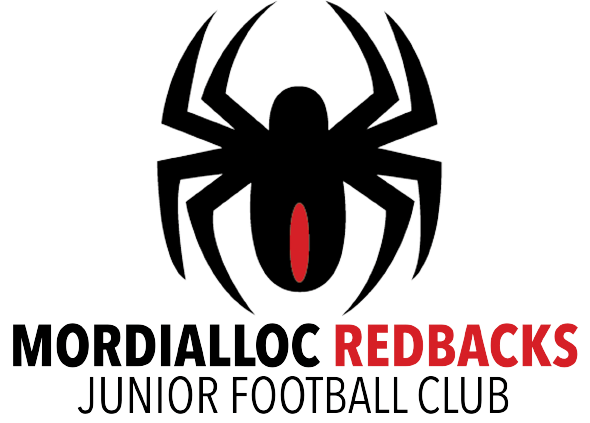 ‹#›
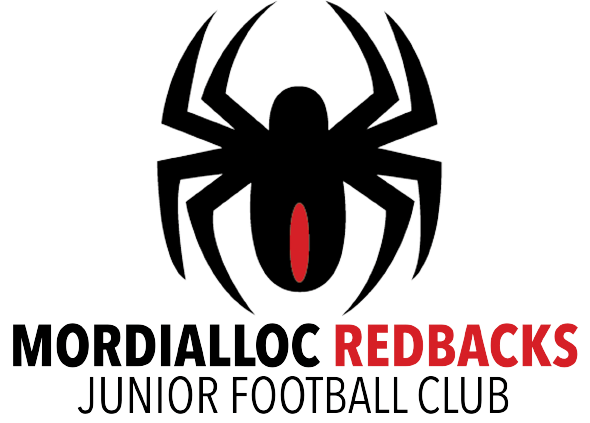 ‹#›
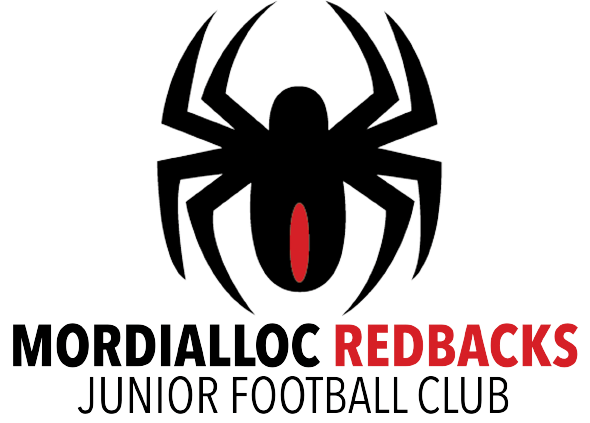 ‹#›
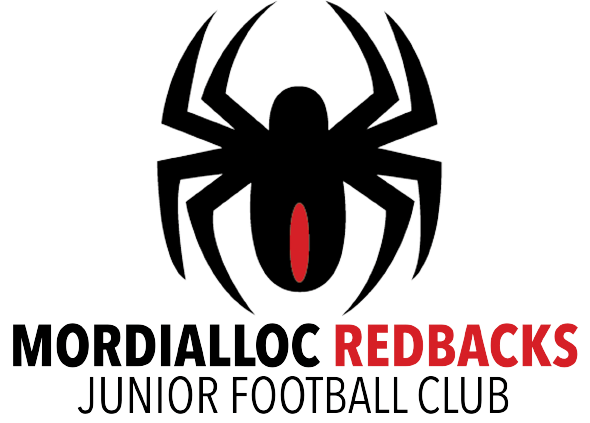 ‹#›
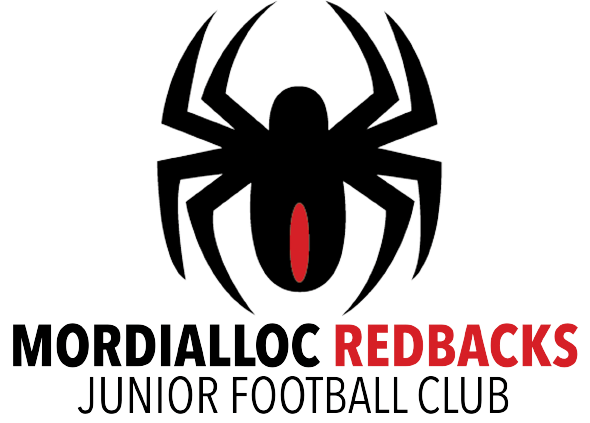 ‹#›
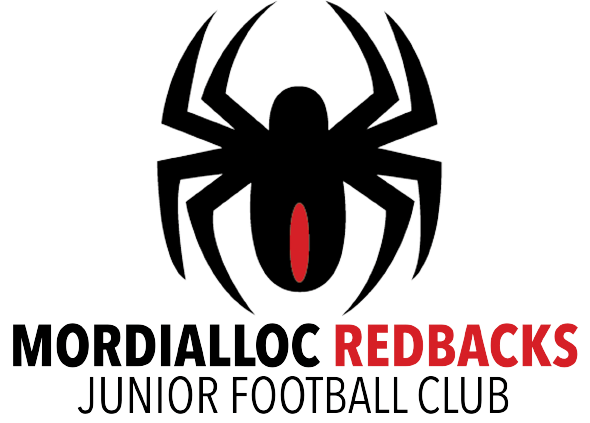 ‹#›
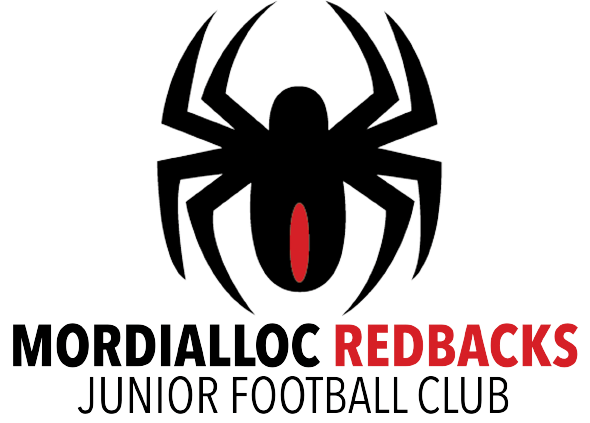 ‹#›
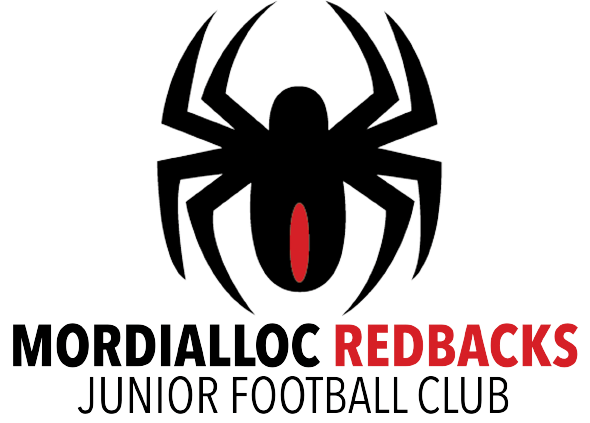 ‹#›
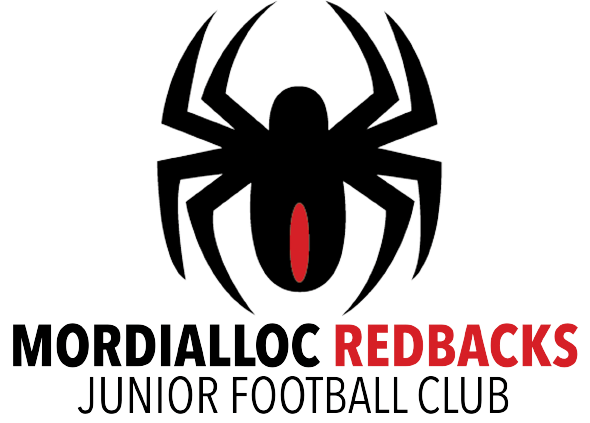 ‹#›
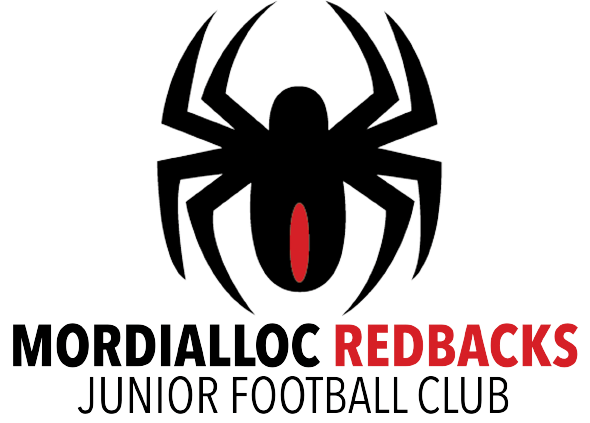 ‹#›
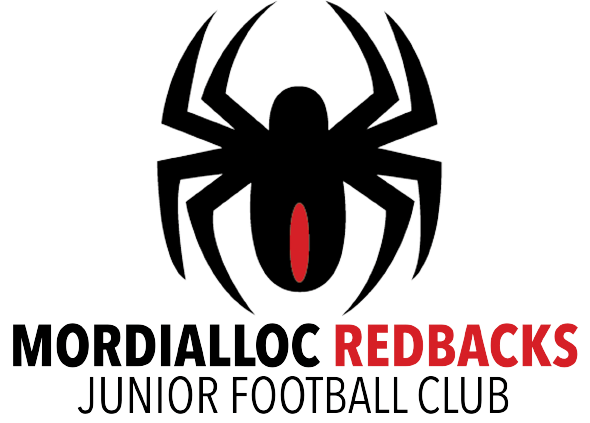 ‹#›
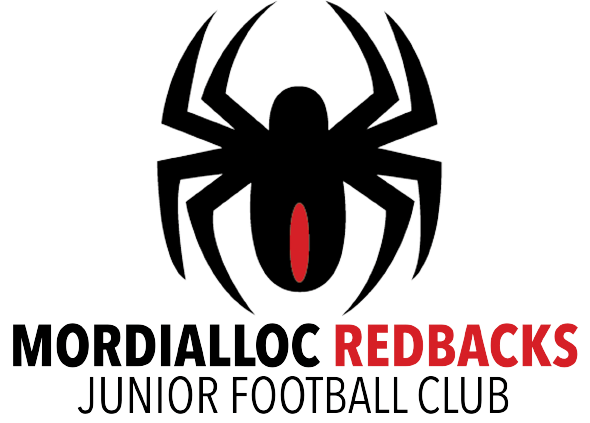 ‹#›
6. CONTACT US
Our Location
Socials
Web
Phone/Email
‹#›
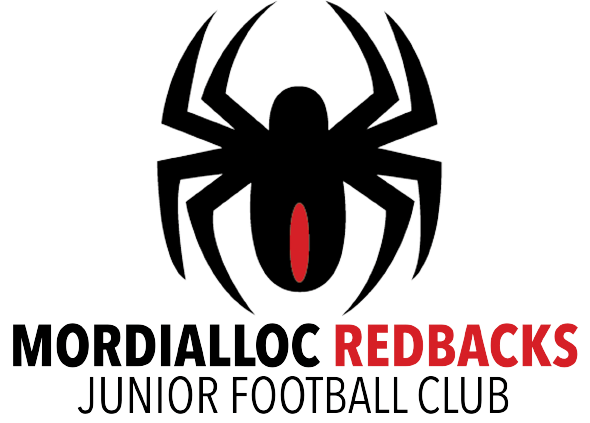 Our location 

Ben Kavanagh Reserve, Mordialloc, Victoria 3195 (corner of Chute Street and McDonald Street).
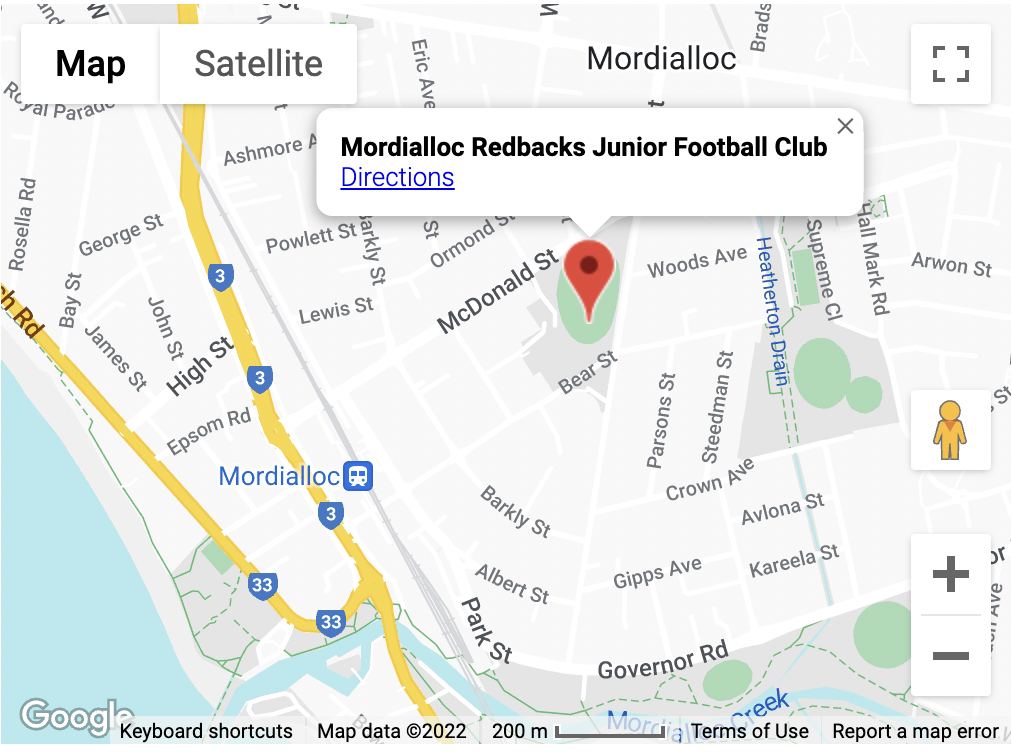 Socials
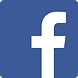 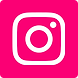 MordyRedbacksJFC
#RedbacksLeadingStrong
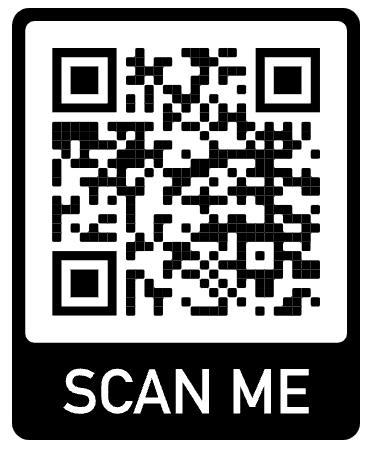 Web
www.mordyredbacksjfc.com.au/contact
Phone / Email

President – Keeghan Williams 0403 891 372 mordyredbacks@gmail.com

Secretary – VACANT
‹#›
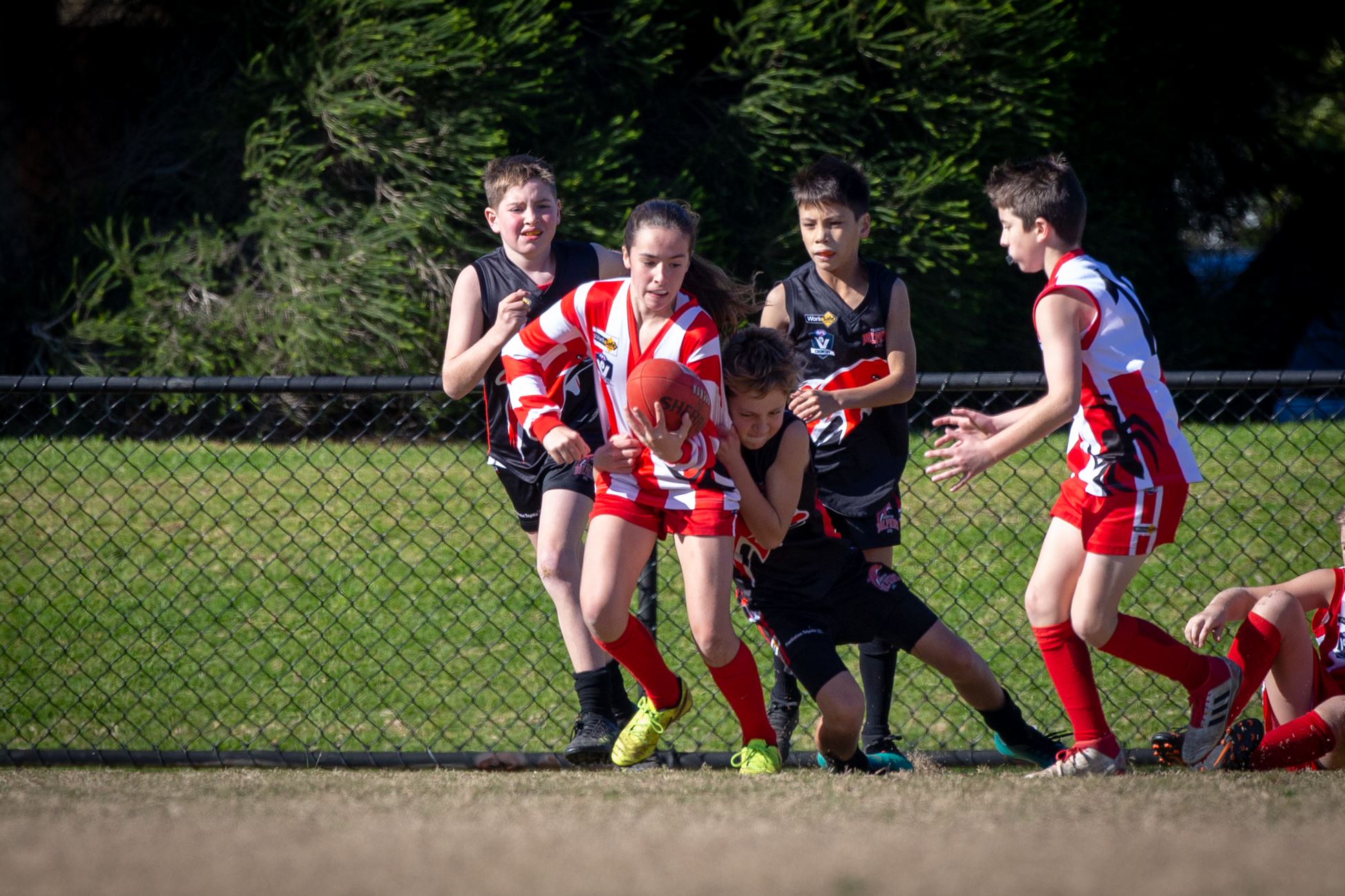 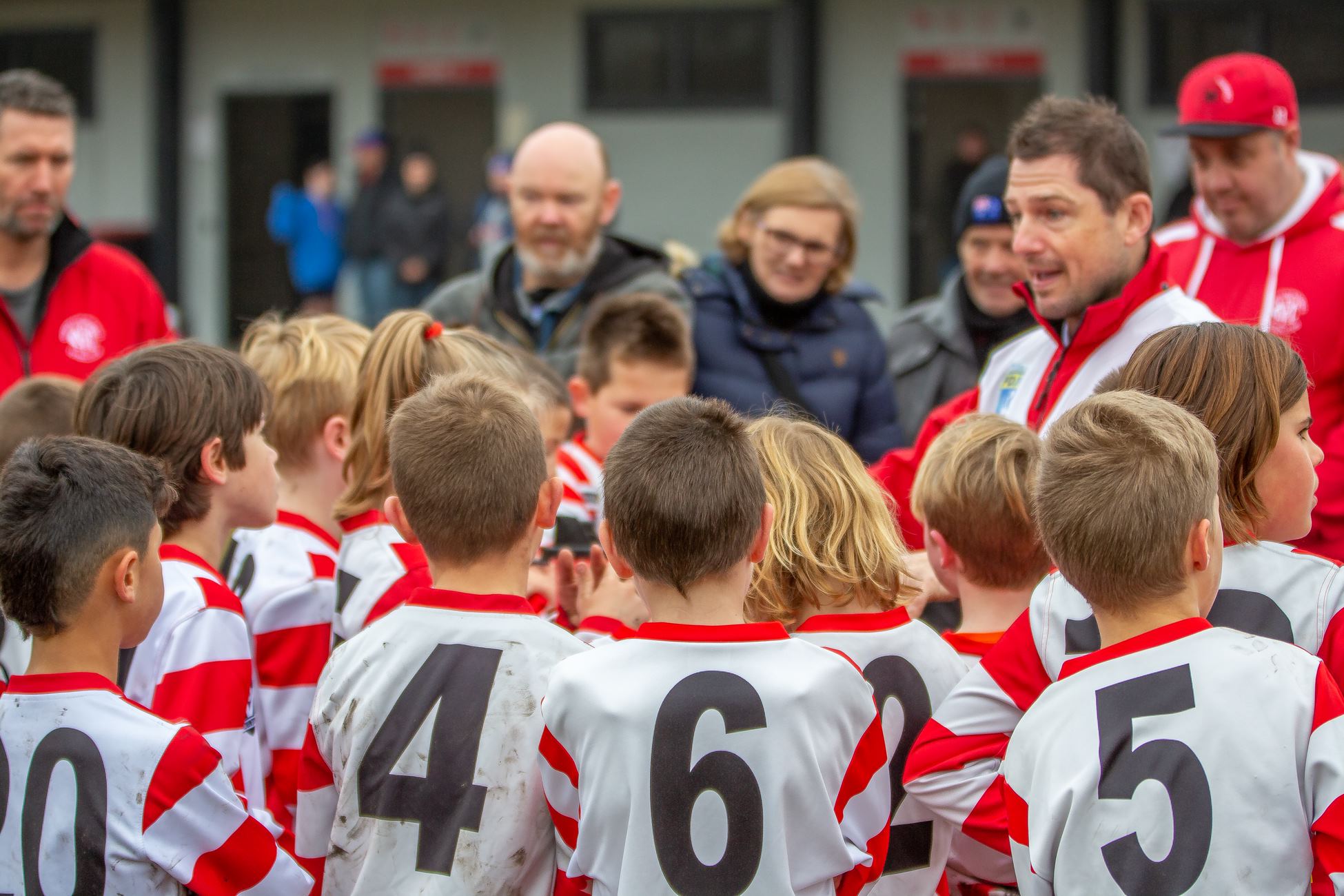 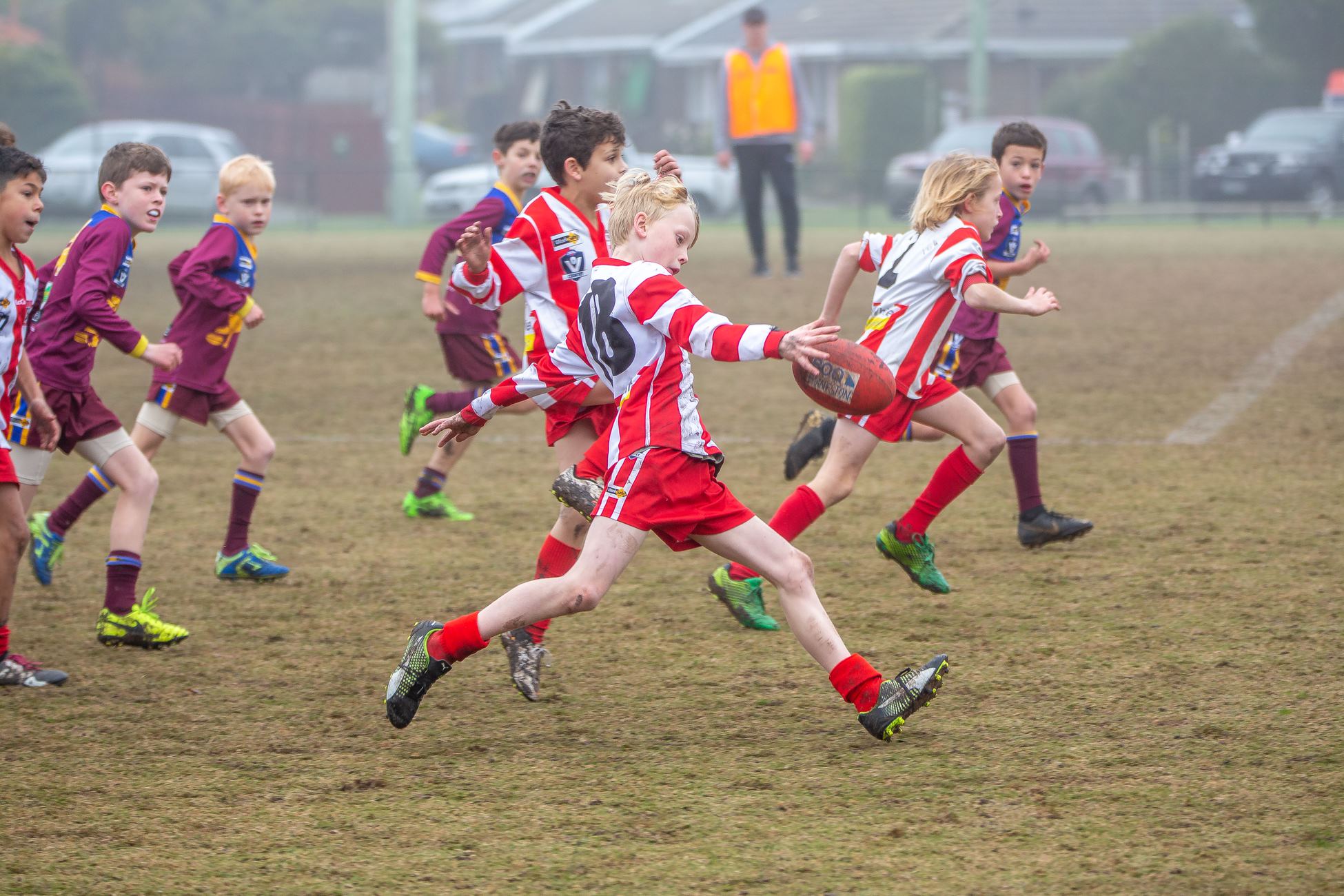 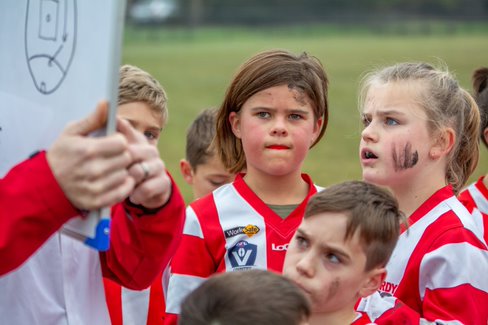 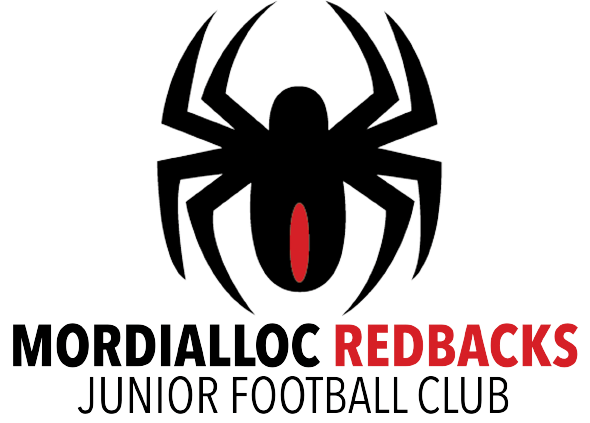 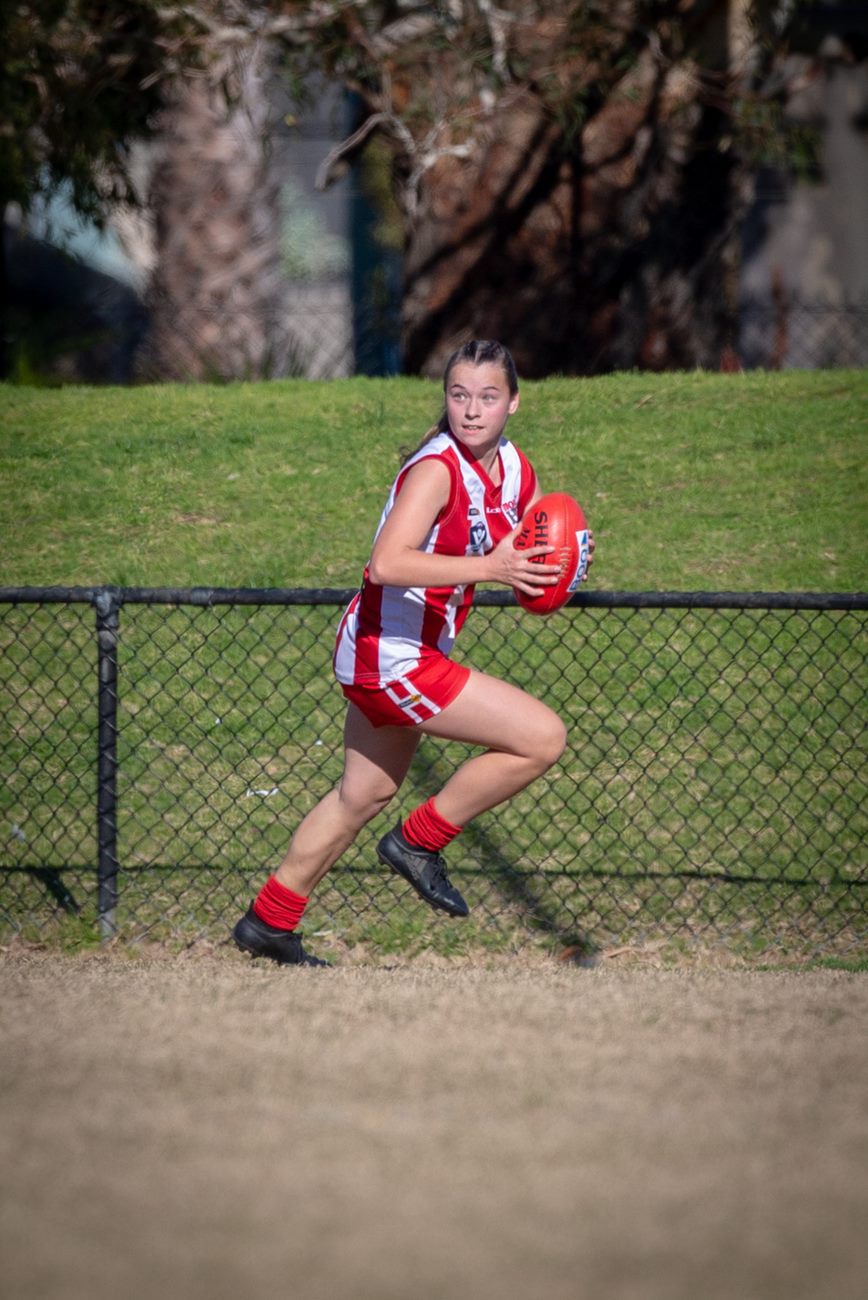 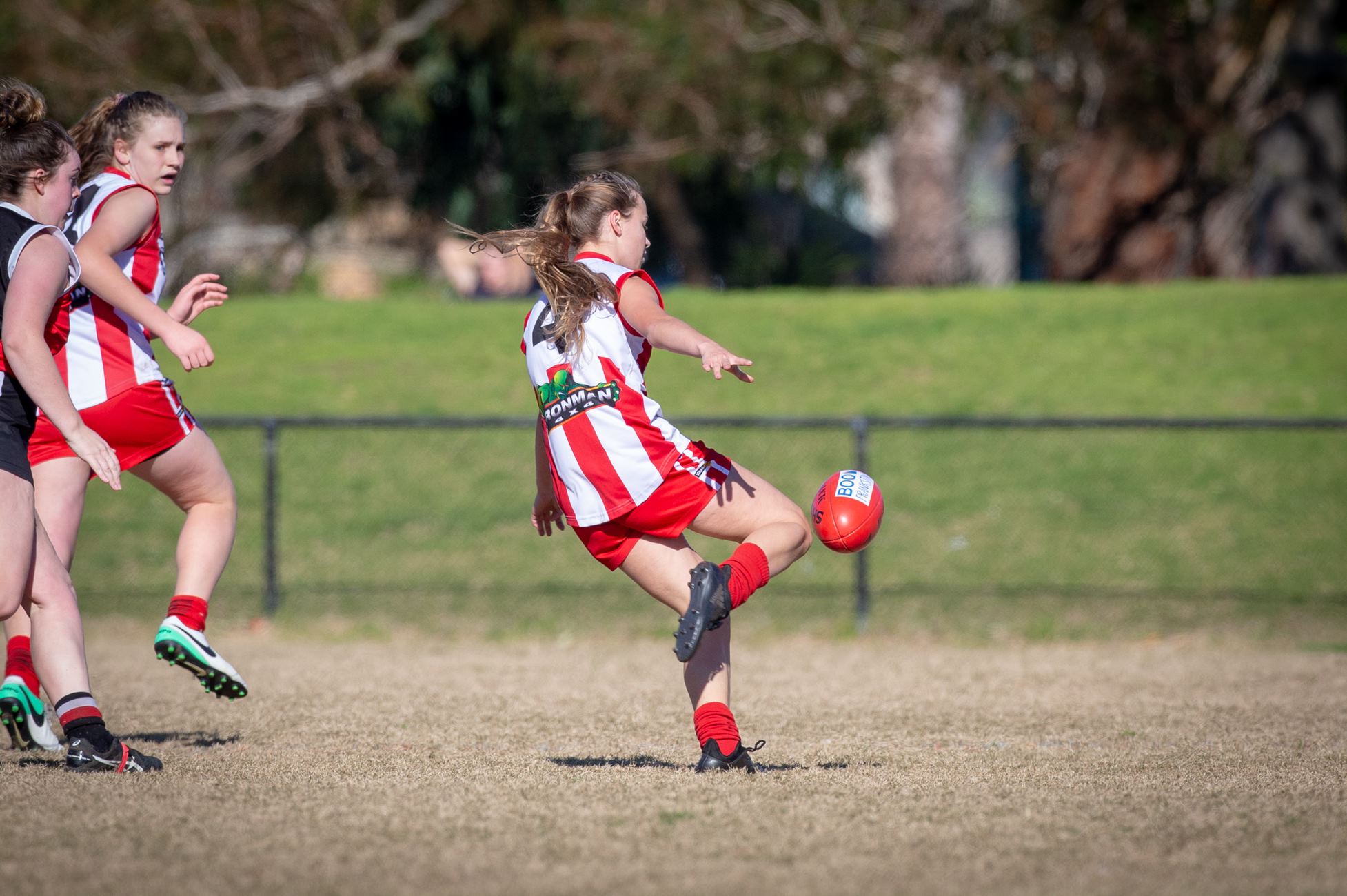 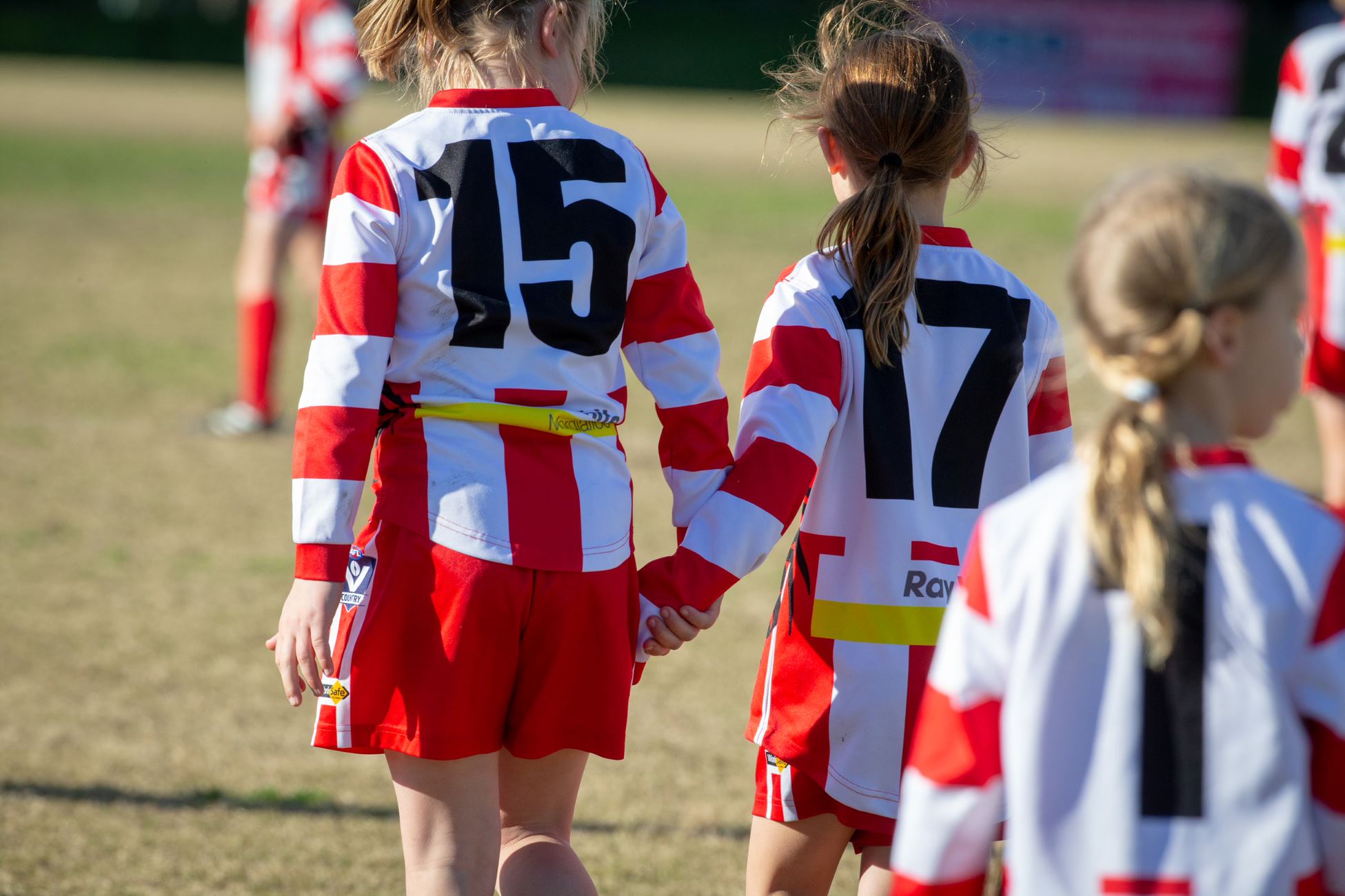 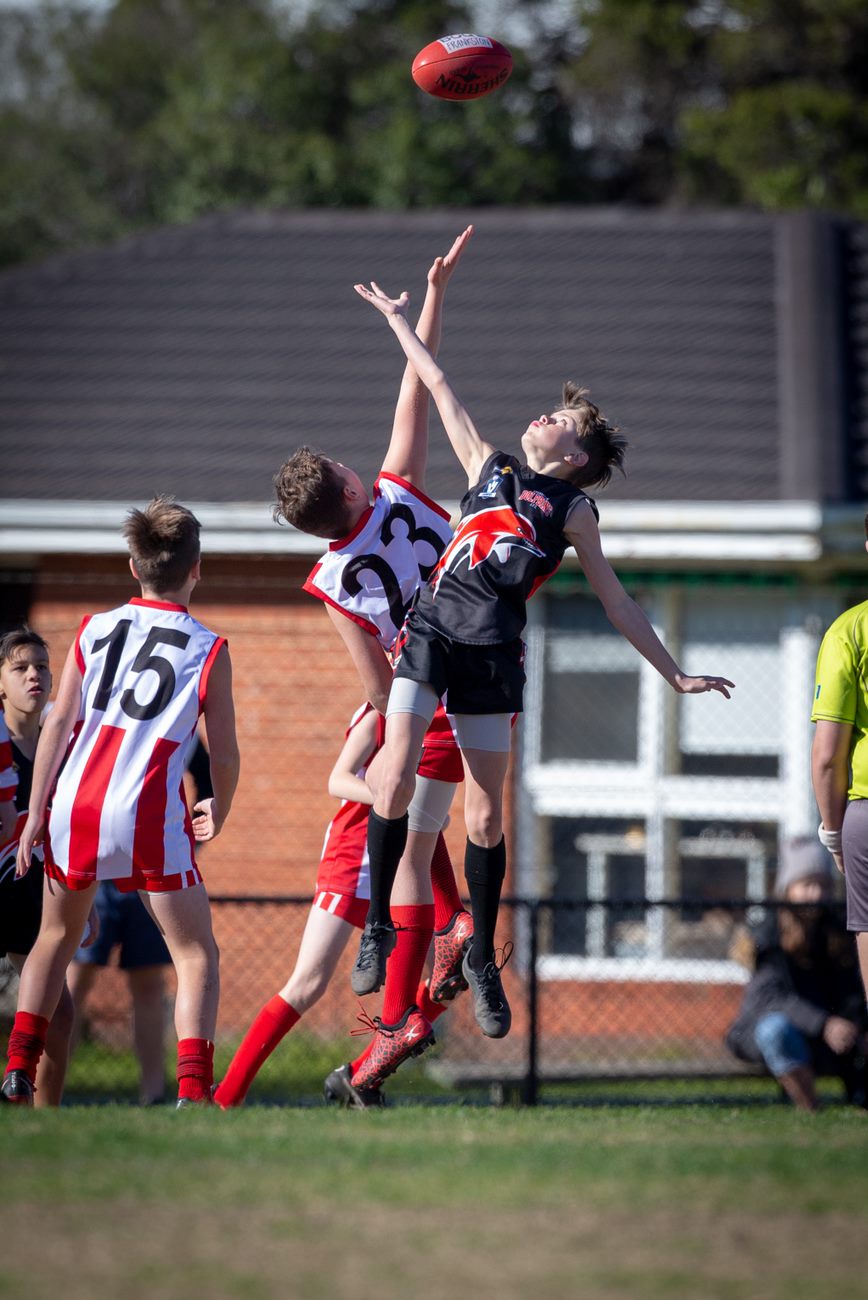 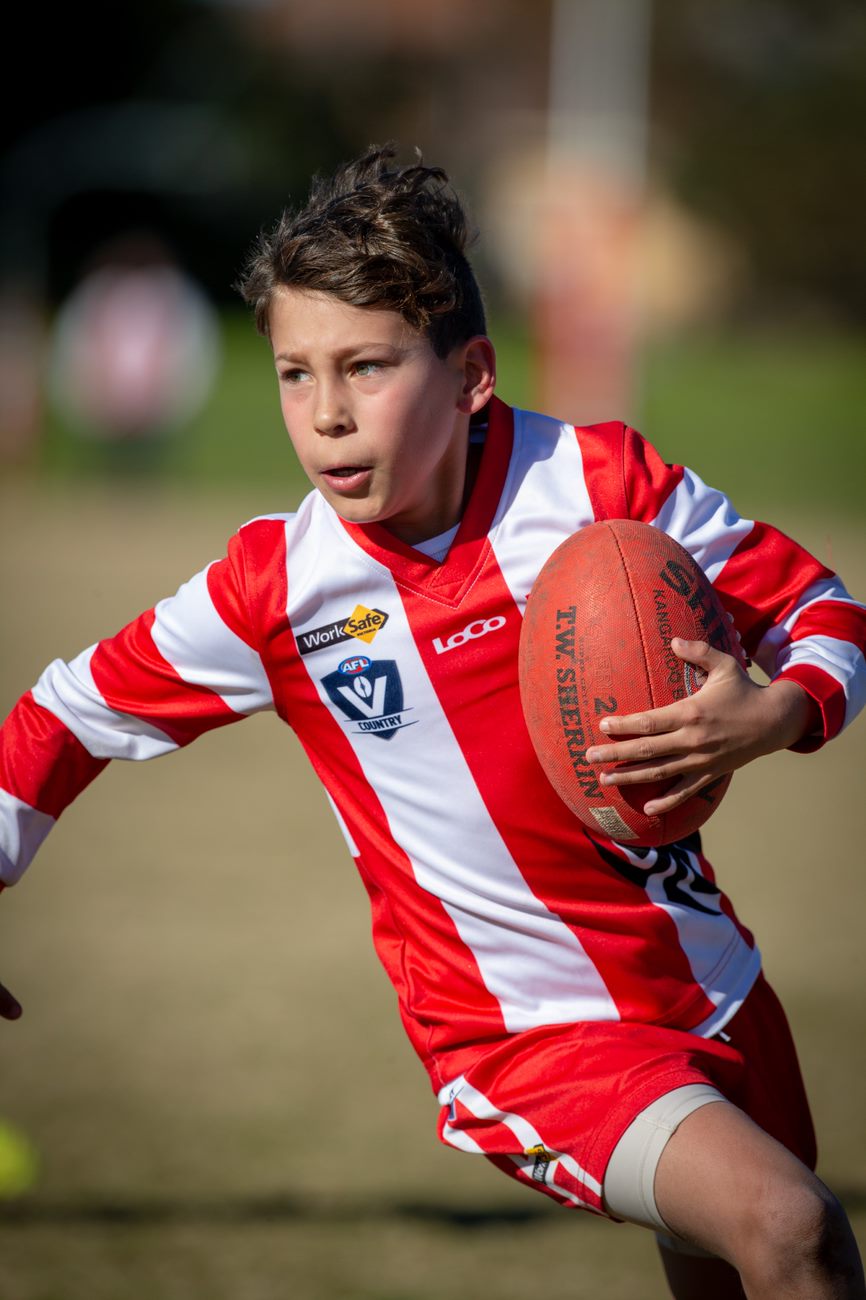 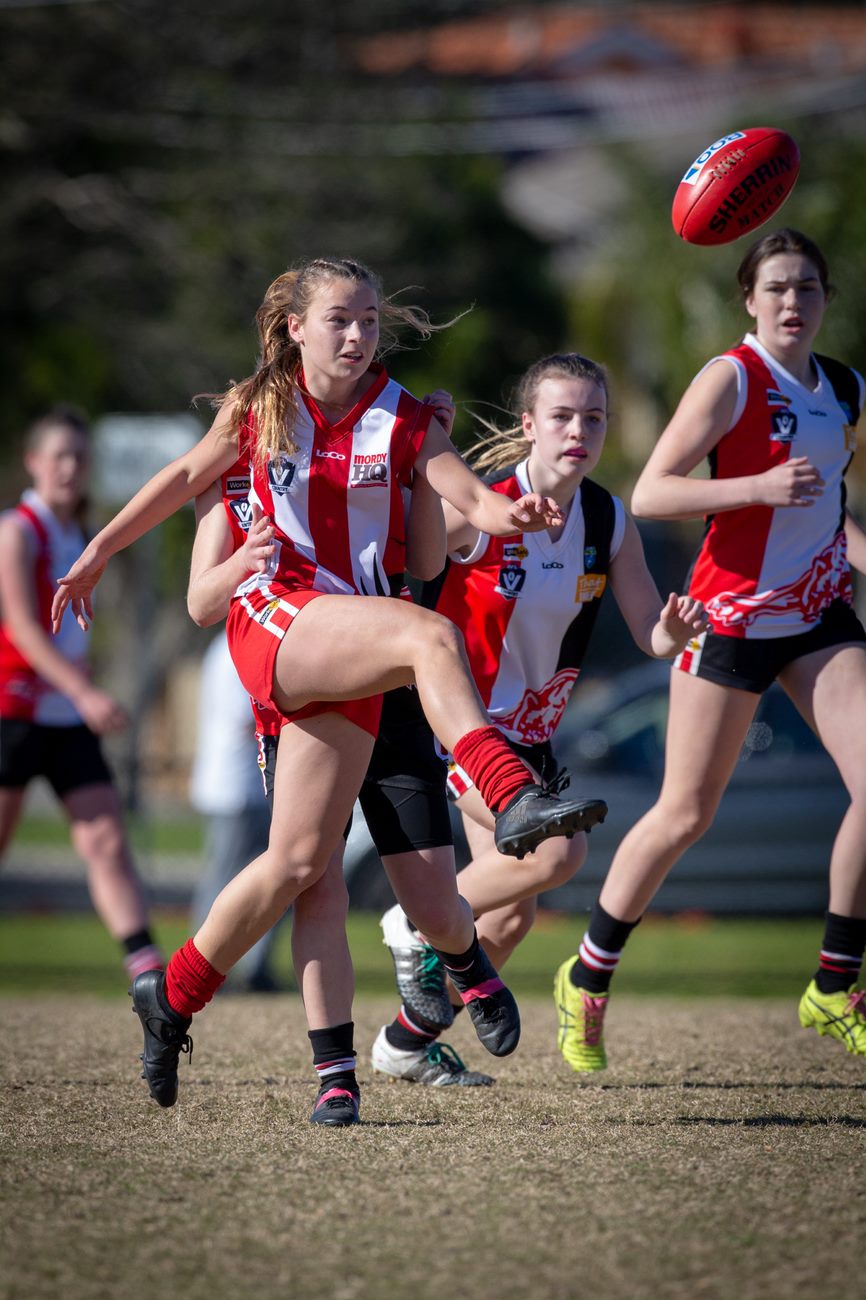 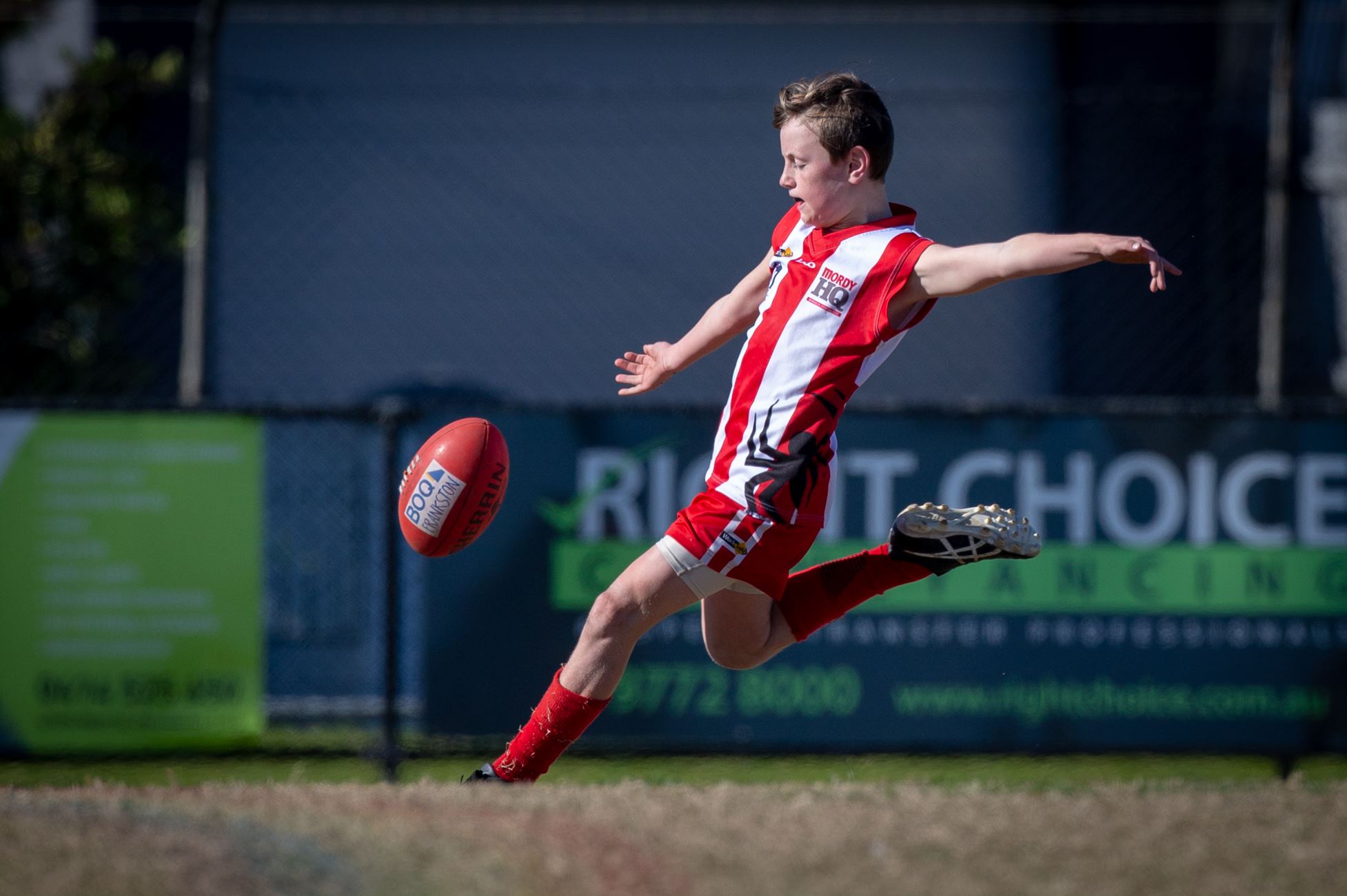 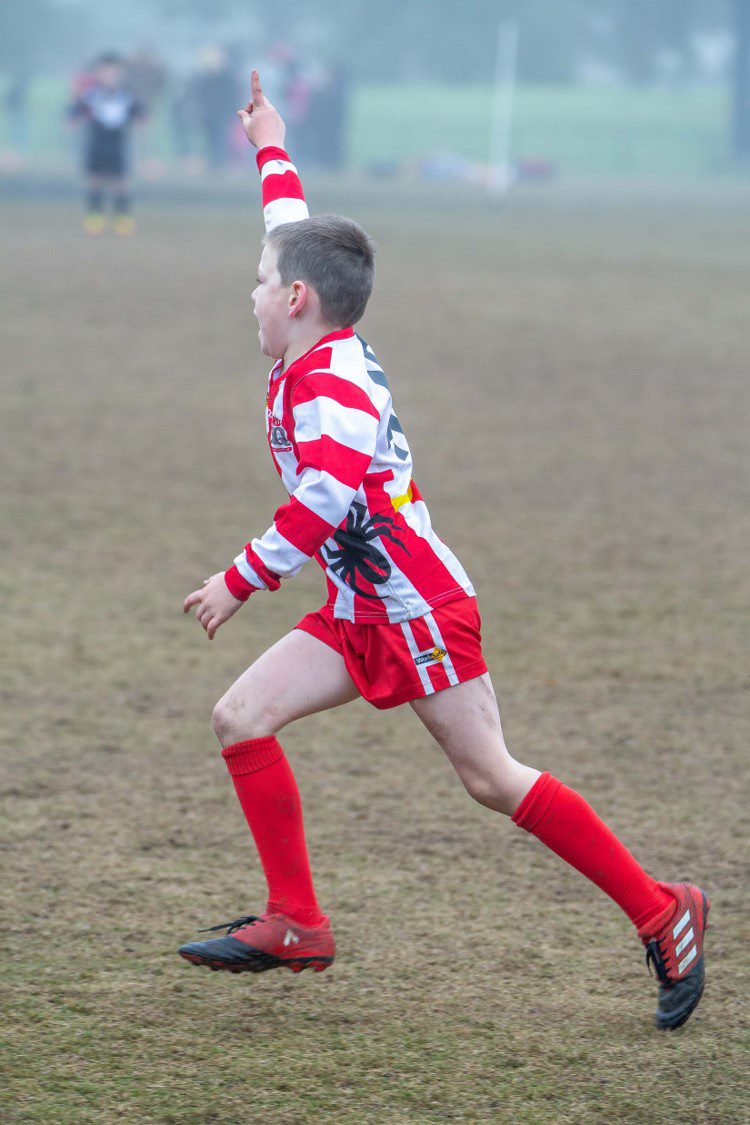 ‹#›
THANK YOU
Author: Mordialloc Redbacks Junior Football Club Committee 2025
For edits, please contact https://www.mordyredbacksjfc.com.au/contact
‹#›